PRESENTATION
GOSURYA ENERGI
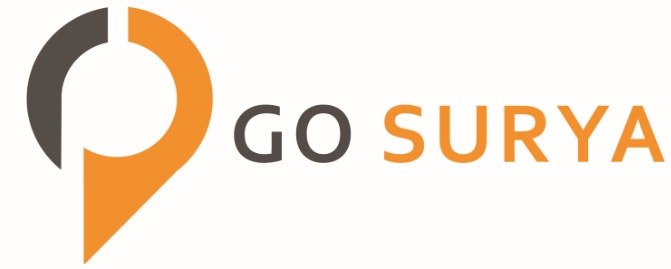 HISTORY
Go Surya Energi adalah perusahaan yang bergerak di bidang energi baru terbarukan. Berdiri sejak tahun 2020 berdasarkan Akta No. 18 Tanggal 06 Januari 2020 dibuat dihadapan Notaris Deni. S. S.H.,M.Kn. di Bandung. CV. Go Surya Energi beralamat di Jalan Soekarno Hatta, Graha Panyileukan Asri No. 26, Bandung
Go Surya Energi is a company engaged in new and renewable energy. Established since 2020 based on Deed No. 18 November 6th, 2020 made before Notary Deni. S. S.H.,M.Kn in Bandung. CV. Go Surya Energu is located at Jalan Soekarno Hatta, Graha Panyileukan Asri No. 26, Bandung
Our Location :
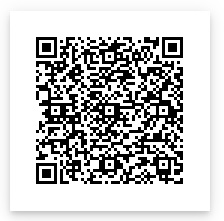 2
Company Certificate
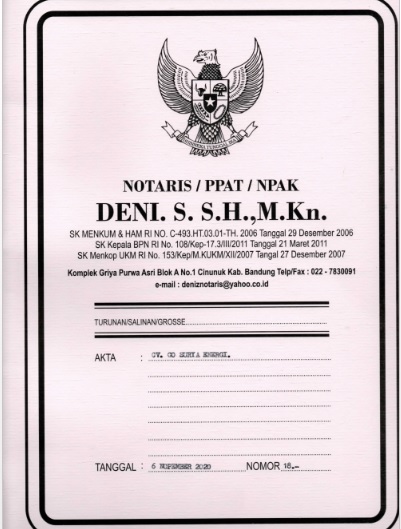 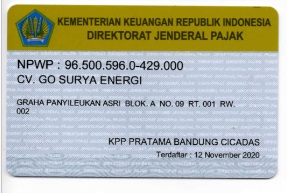 NPWP – Taxpayer Identification Number
Akta Pendirian – Deed of Incorporation
3
Company Certificate
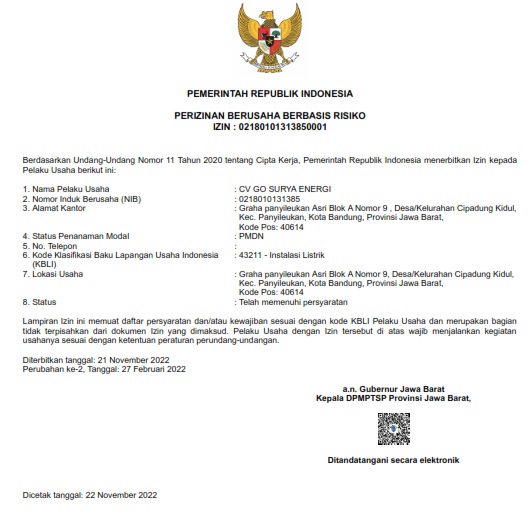 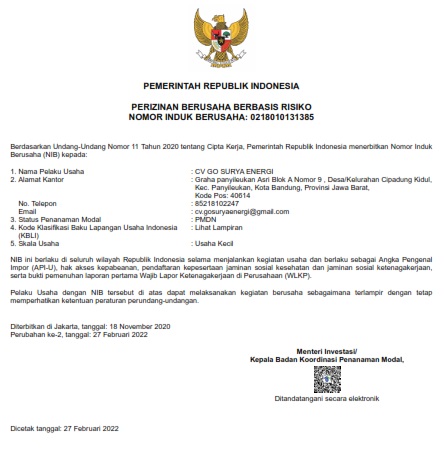 IUJPTL– Business Licence of Power Supply
NIB – Business Identification Number
4
Company Certificate
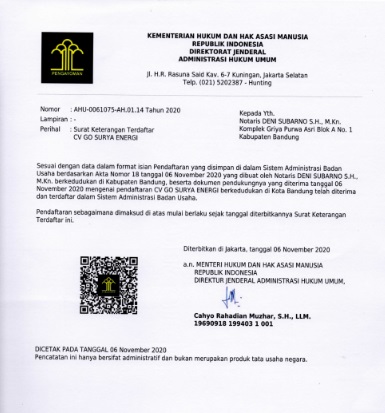 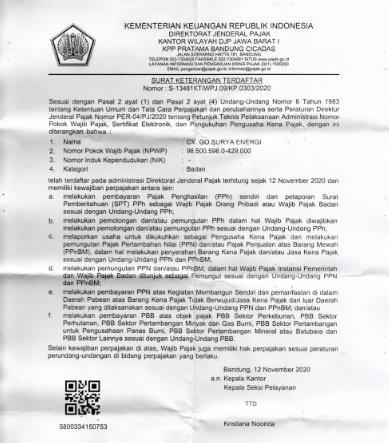 SKT – Notification of Registration
Sk KemenkumHam – 
Decree of the ministry of justice and human rights
5
Company Certificate
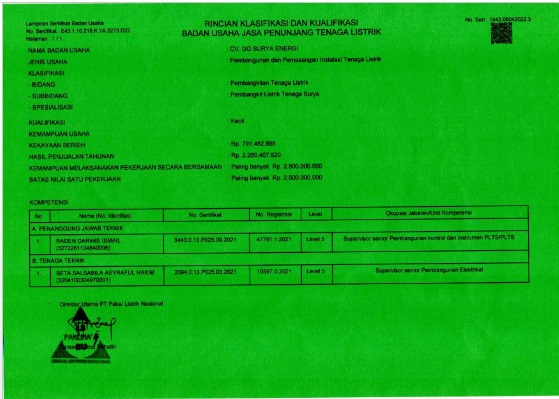 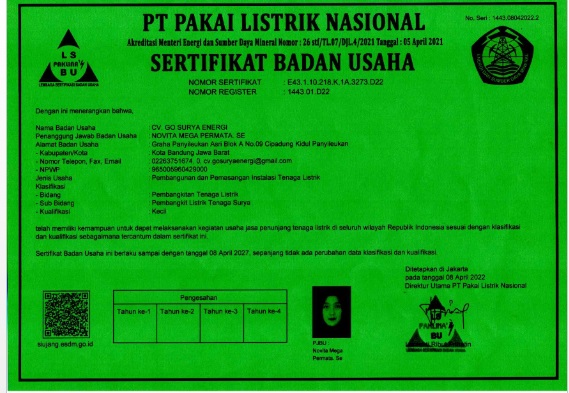 SBU – Business Entity Certificate
6
Engineer Certificate
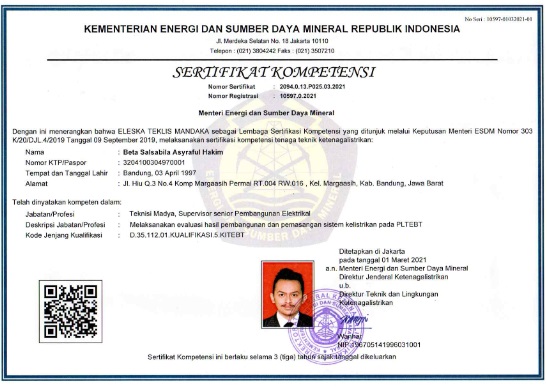 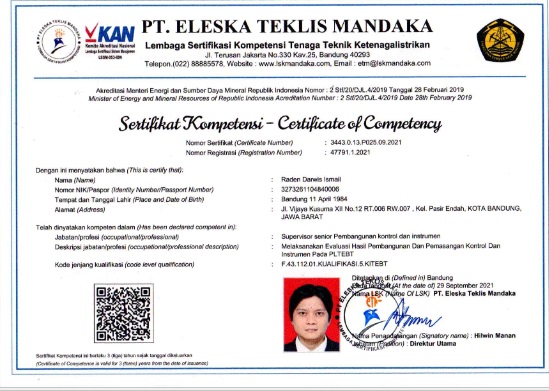 7
Team Installation Certificate
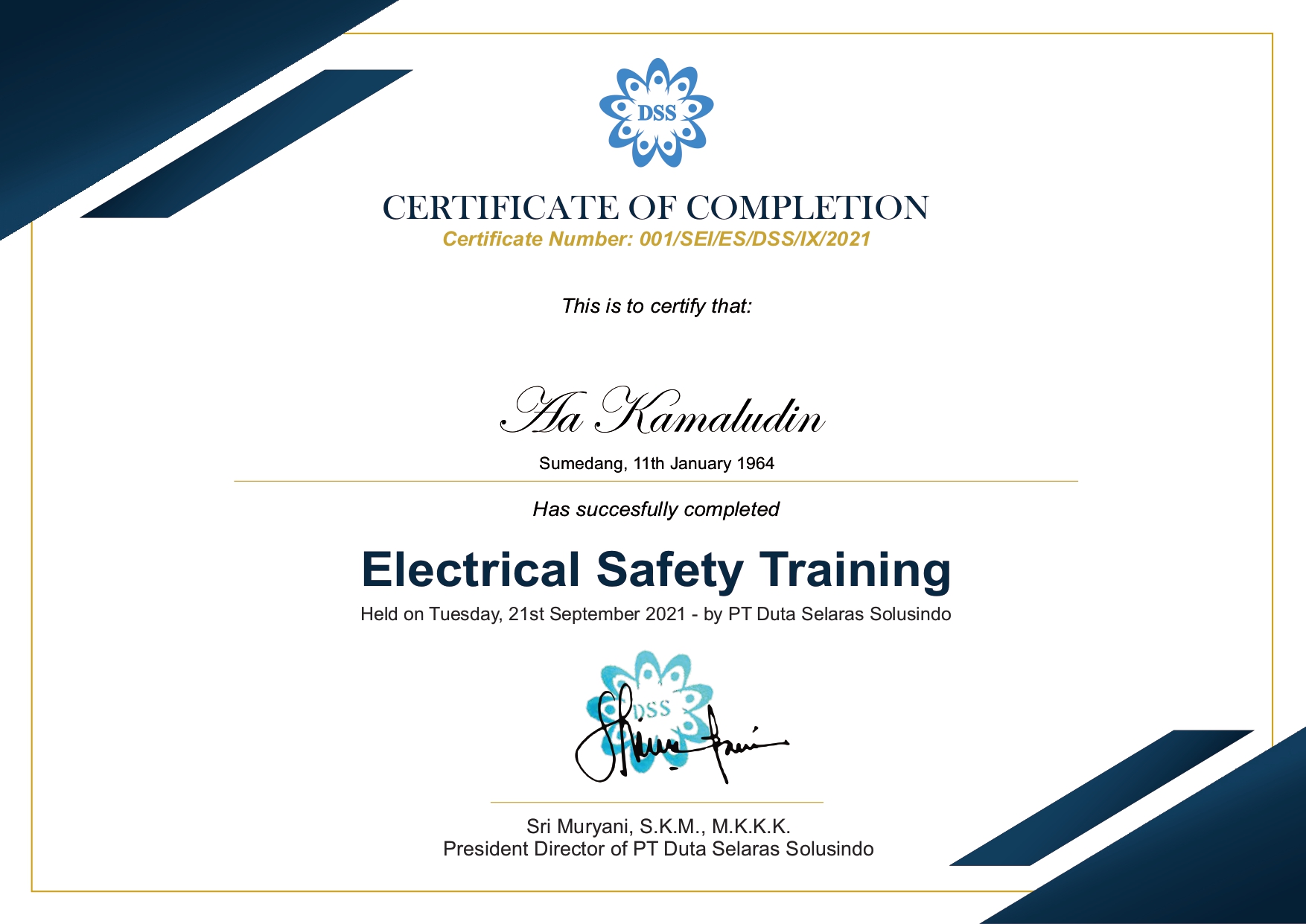 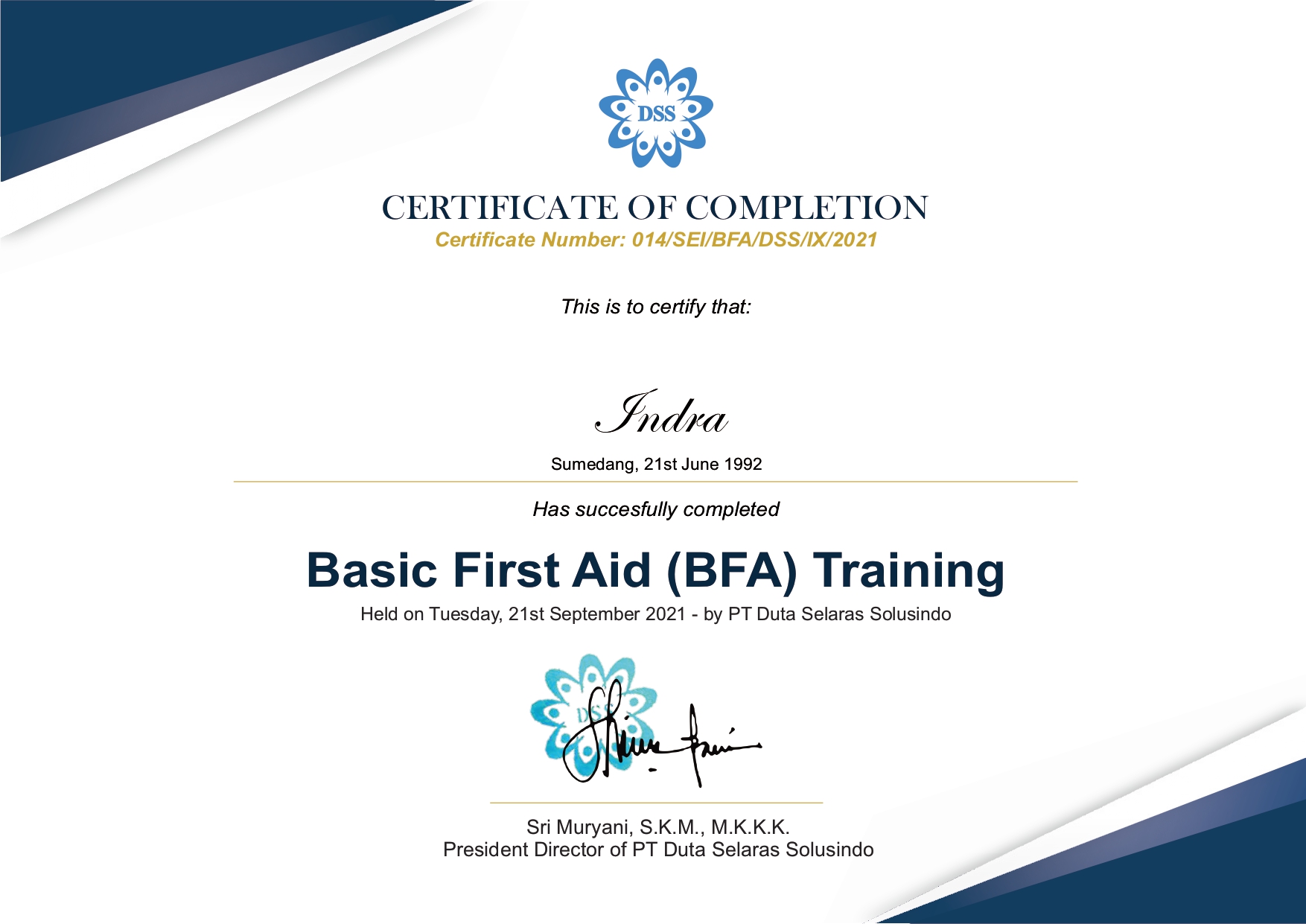 K3 Certificate
P3K / Firstaid Certificate
8
Team Installation Certificate
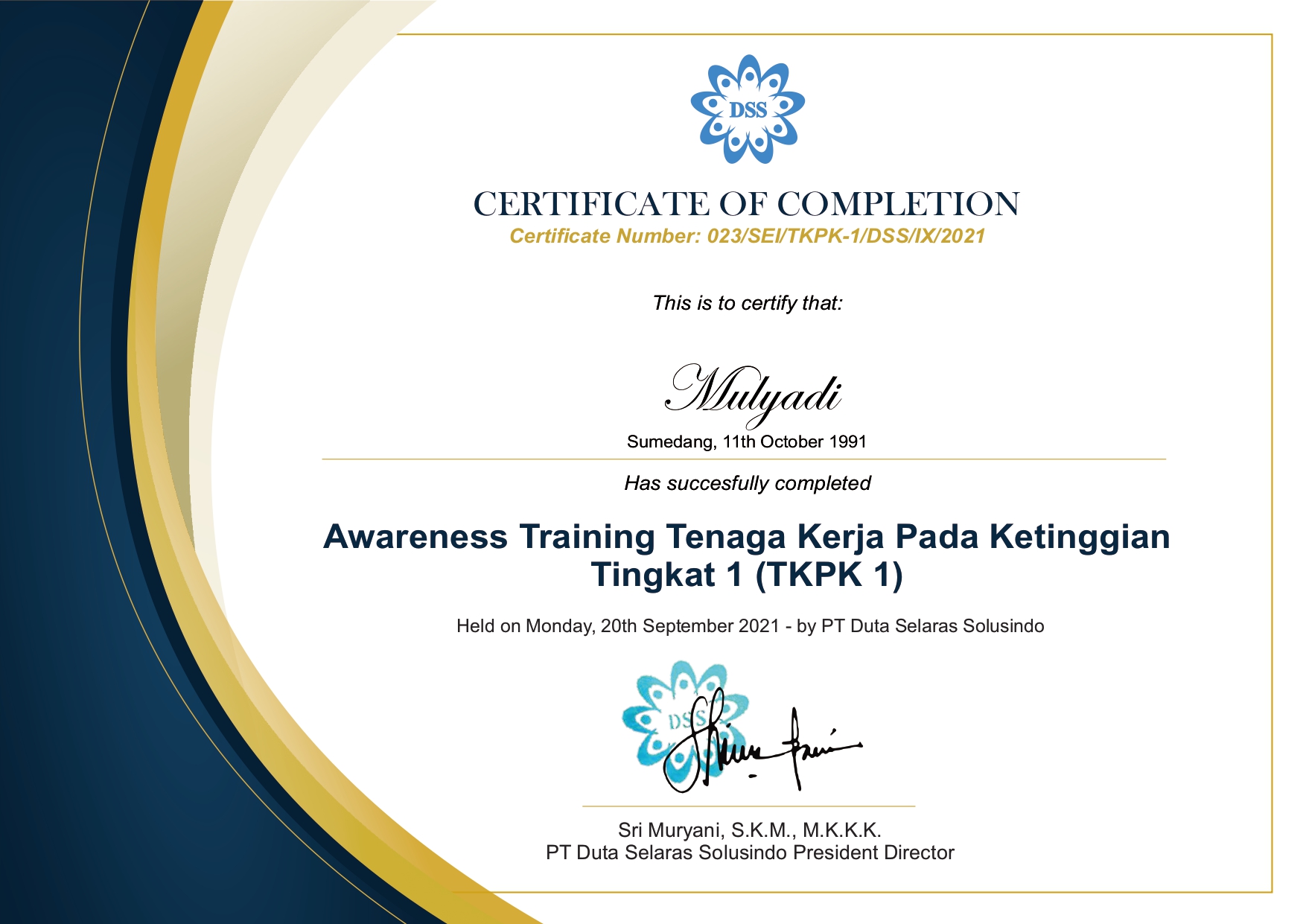 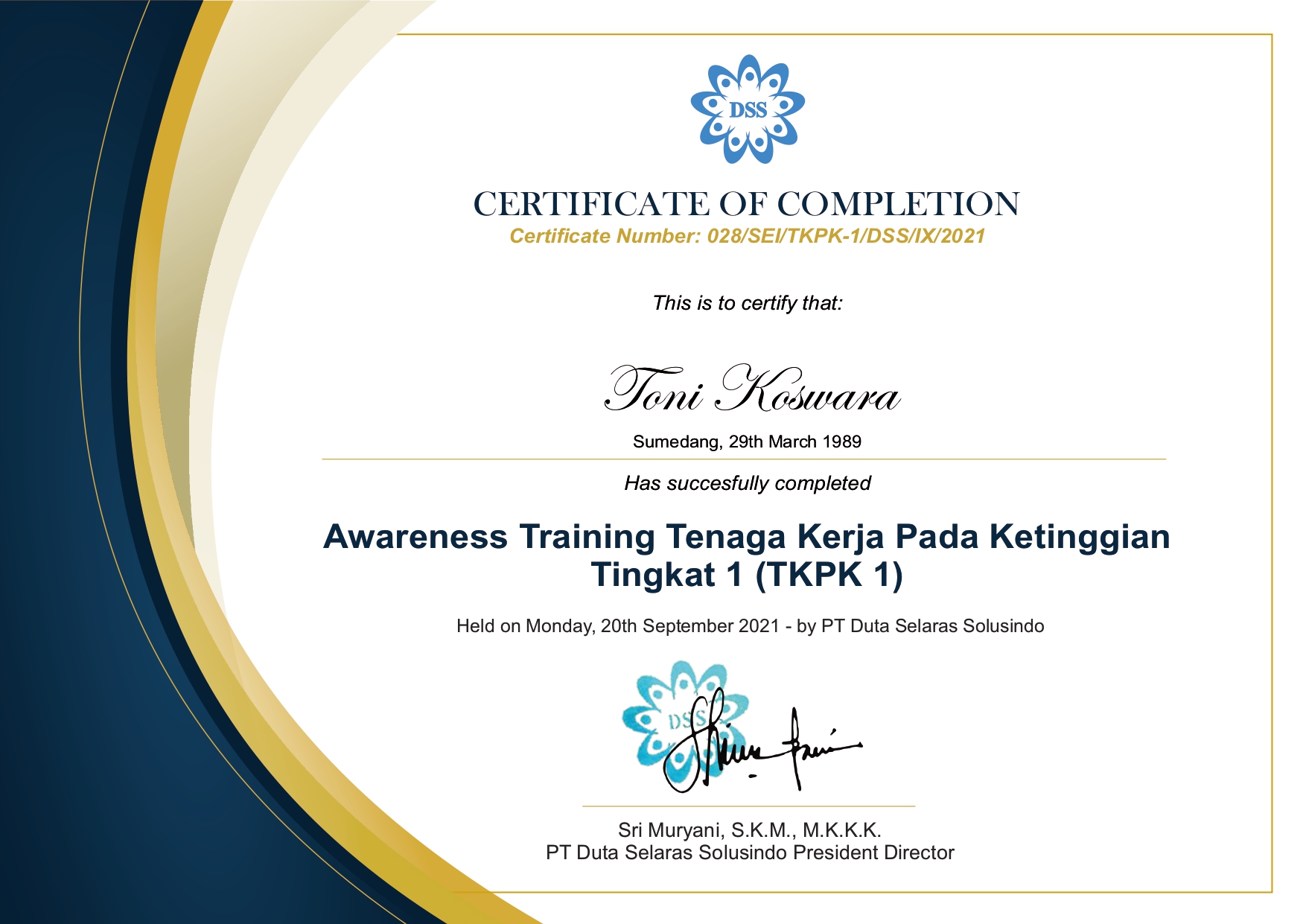 TKBT Certificate / High Building
9
OUR SERVICE
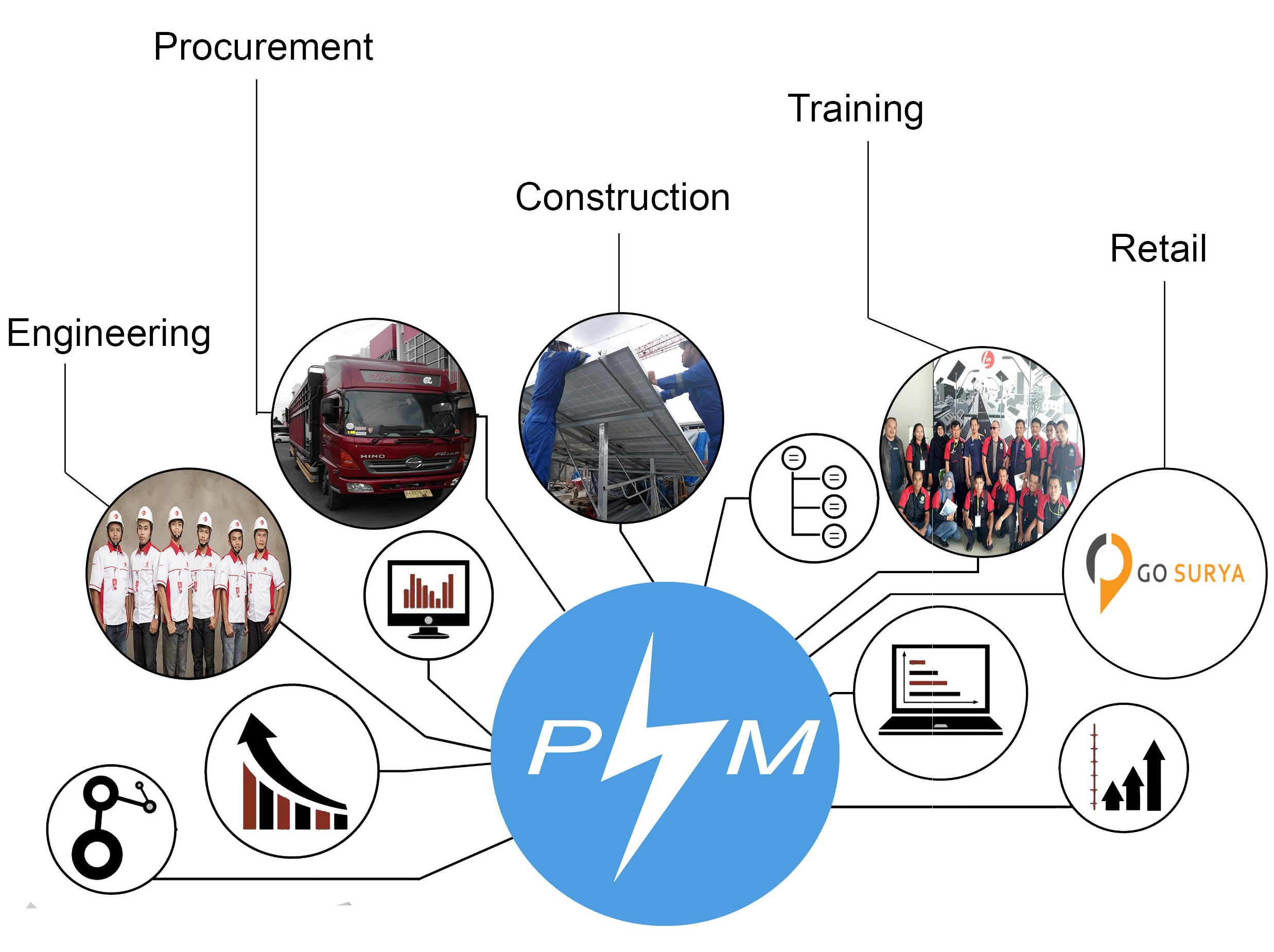 Outsourcing
OUR SERVICE
10
Engineering
Analyze the client’s requirements and the proposed solar system
Perform a site survey to check the viability of the solar system
Determine the best structural design and maximum power generation capacity
Selecting the equipment to use and making a 3D model of the solar system
11
Procurement
Get the quality equipment from the best manufacturing companies freeing you the hassle of getting the right supplier
12
Construction
Last stage of the process, and the activity involves mounting the solar panels, accessories, and installing grid connectivity along with solar implementation in line with your existing power supply system.
After installation, we offer after-sale services like maintaining your system through equipment monitoring and maintenance.
13
Outsourcing
If client only need human resource in PV Construction Activity , we will offer outsourcing human resource , to provide human resource with skill on construction photovoltaic system.
14
OUR PORTOFOLIO
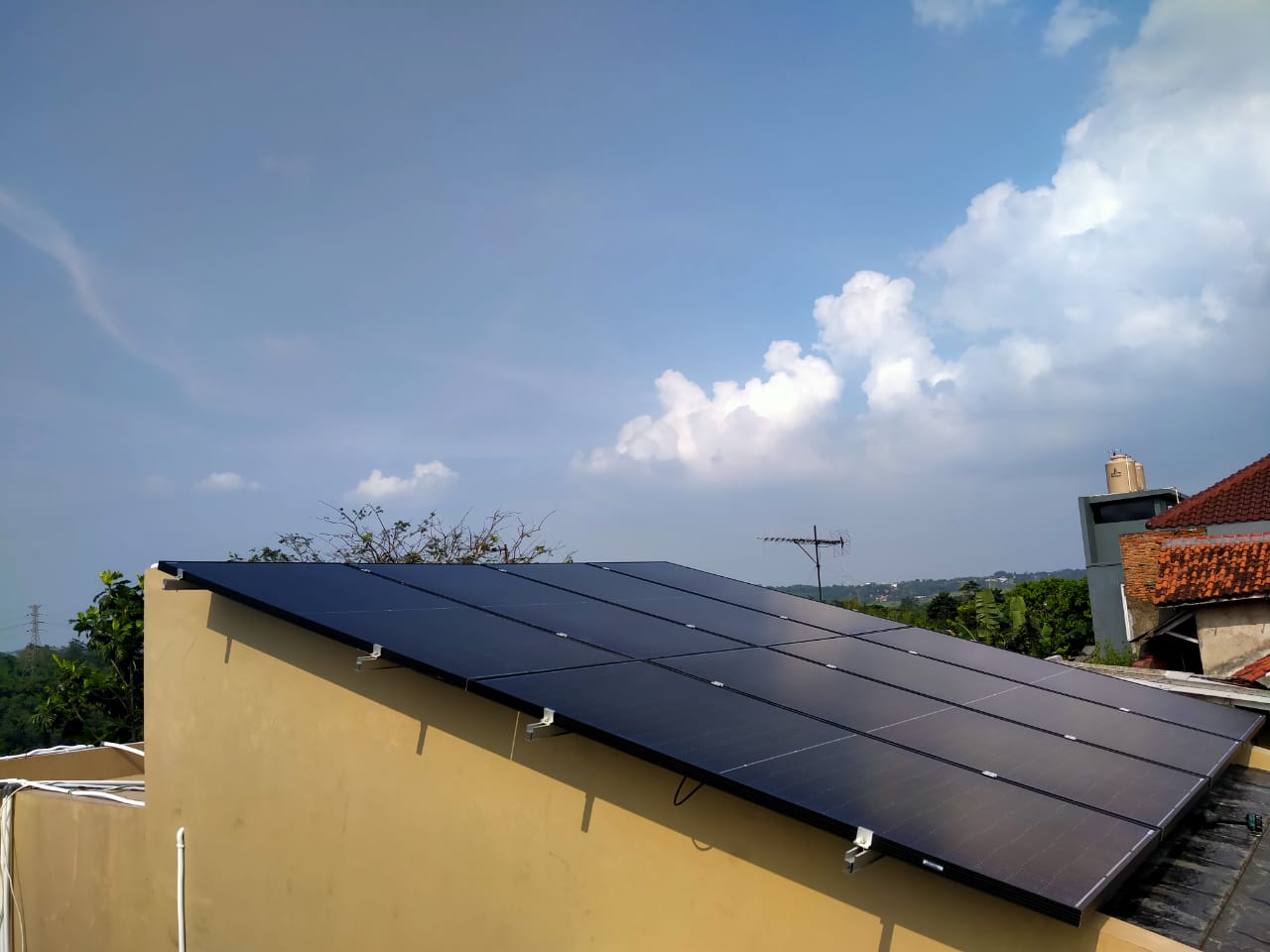 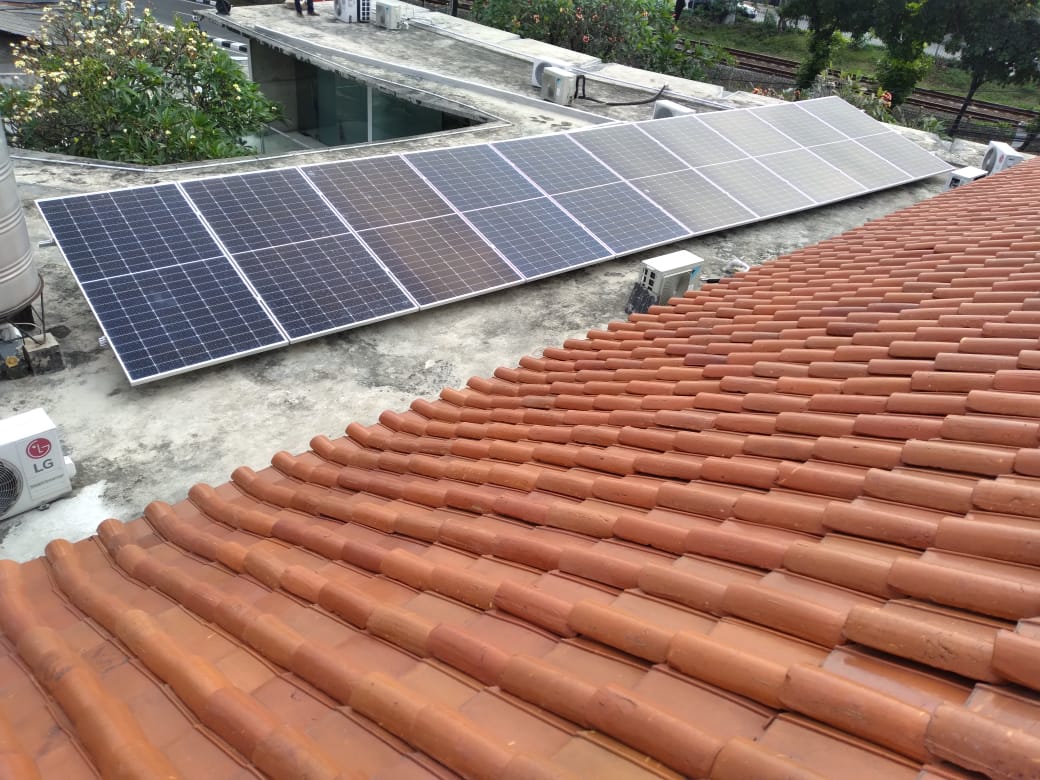 PURWAKARTA – HYBRID 3 KWP
SOUTH JAKARTA – ON GRID 5 KWP
15
OUR PORTOFOLIO
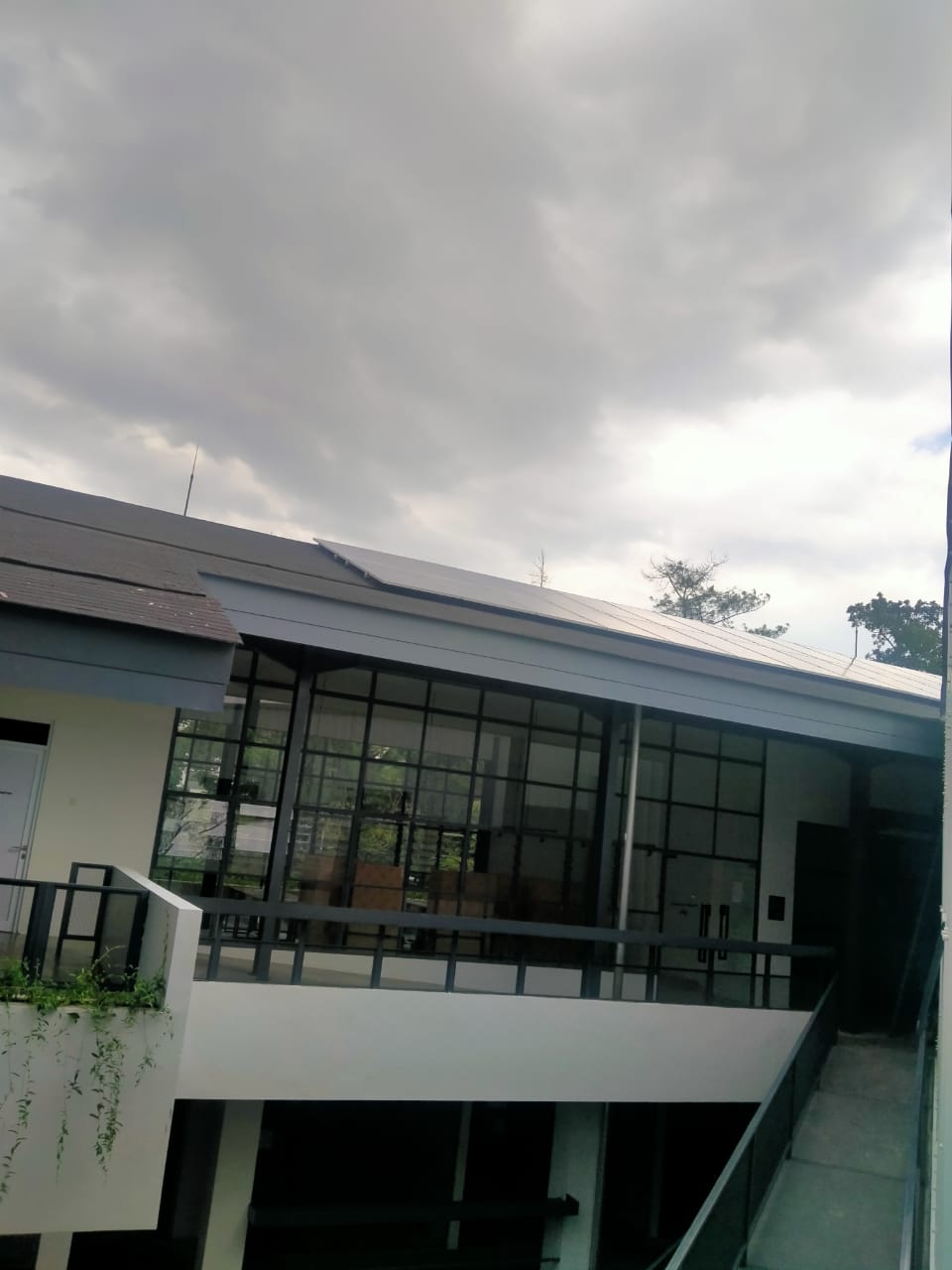 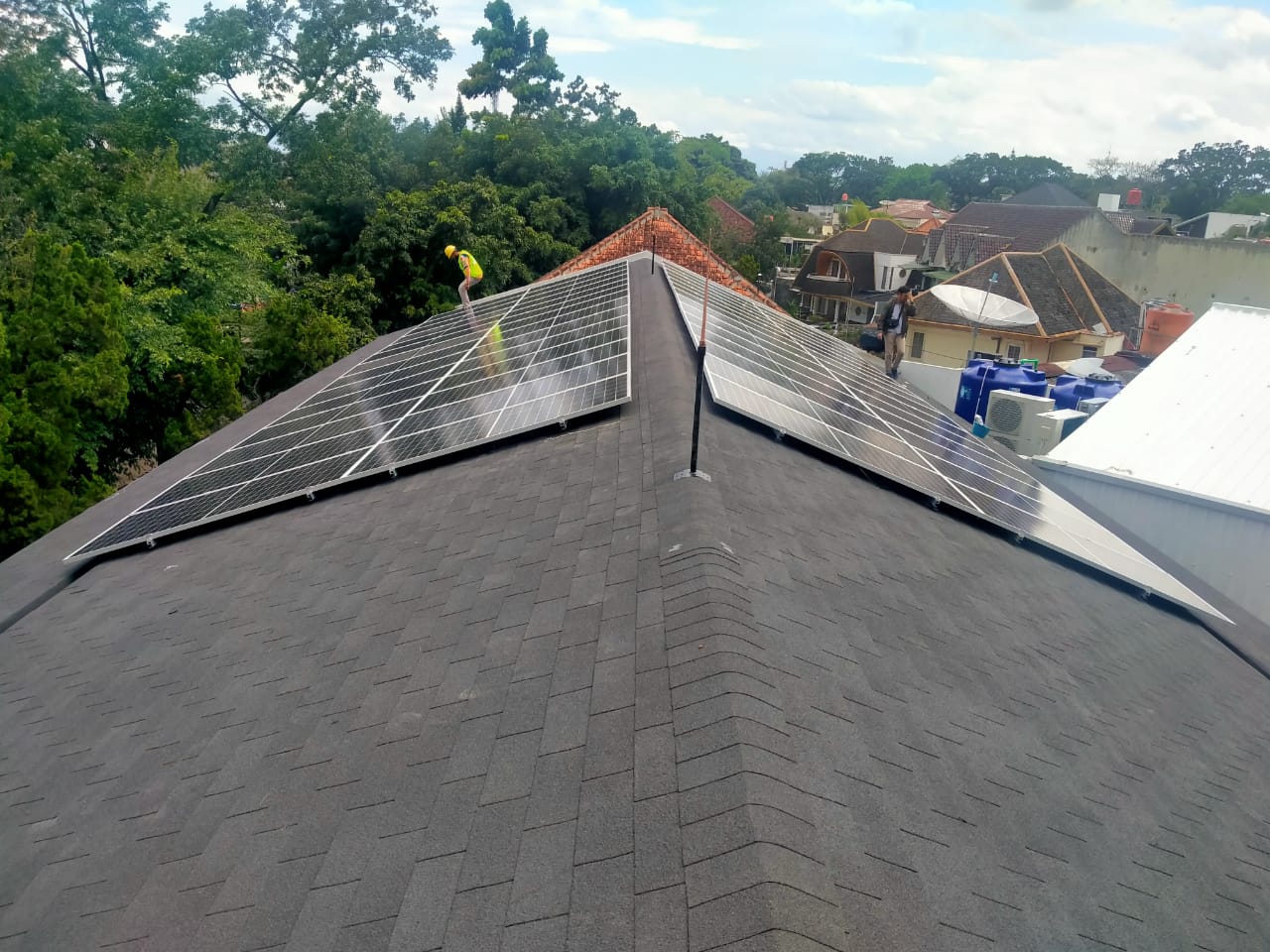 DIPATI UKUR BANDUNG, ON GRID 23KWP
16
OUR PORTOFOLIO
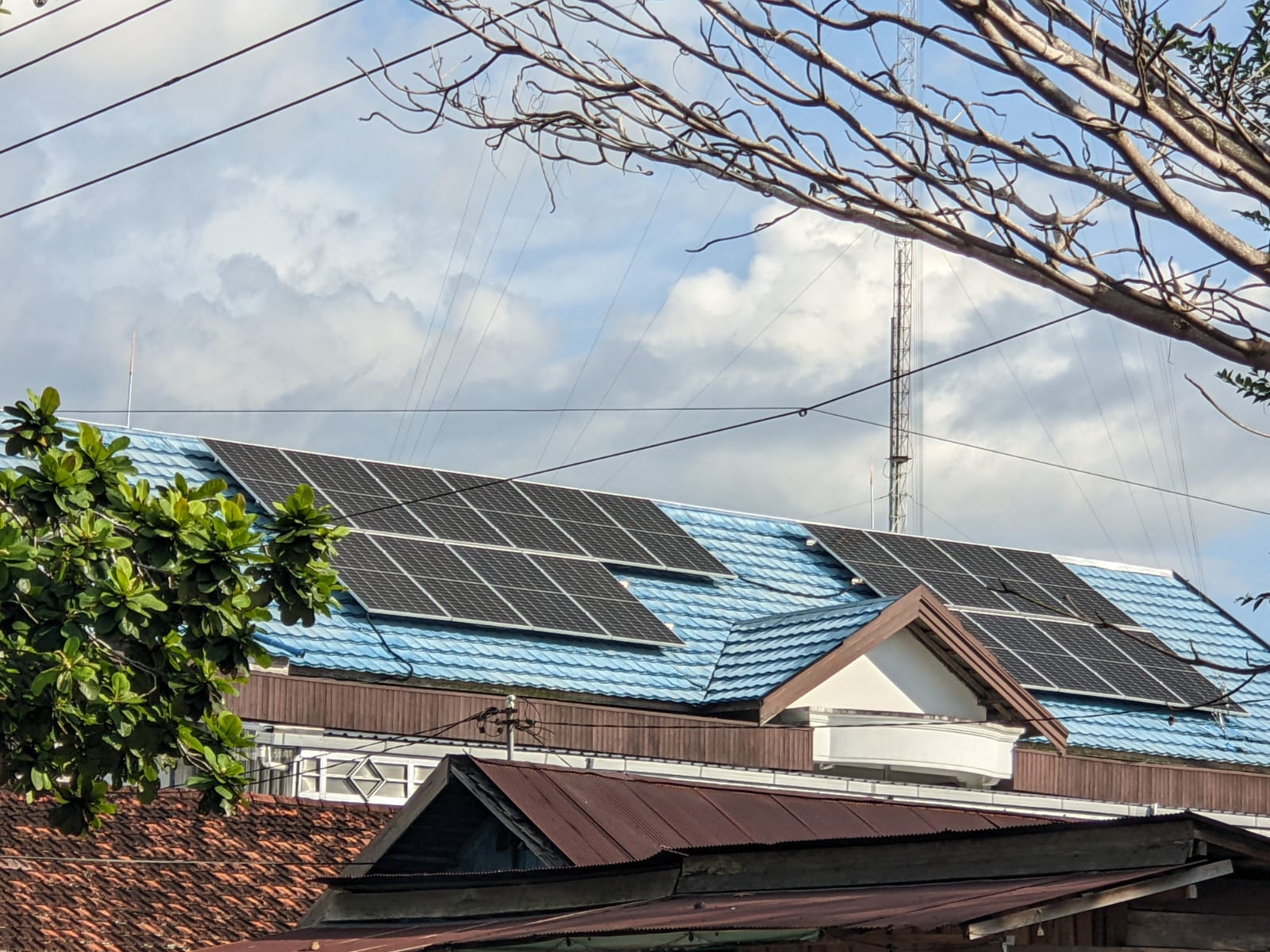 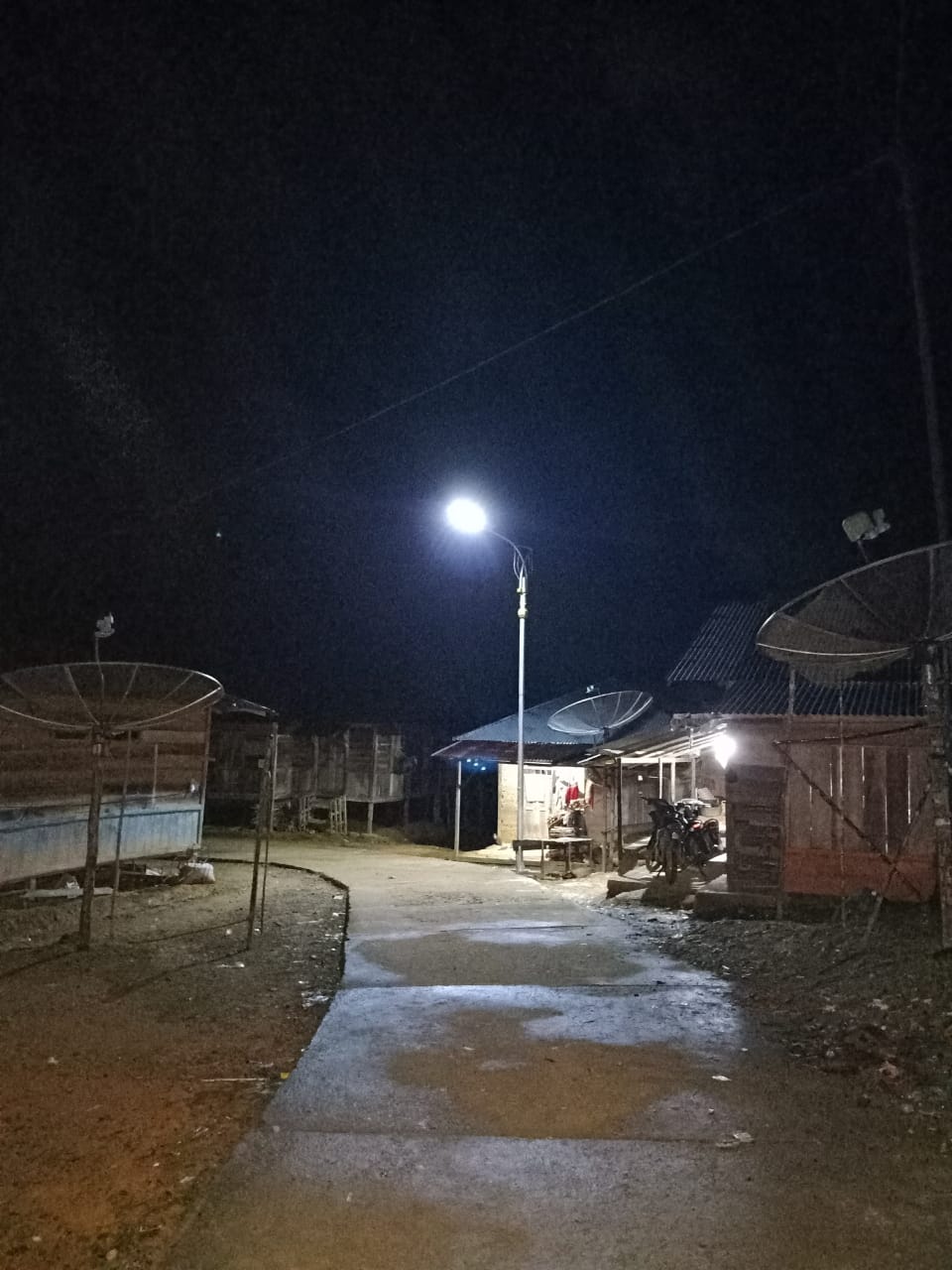 Pangkalan Bun –  ON GRID 9KWP
RIAU – 
PJUTS ALL IN ONE 50 WATT
17
OUR PORTOFOLIO
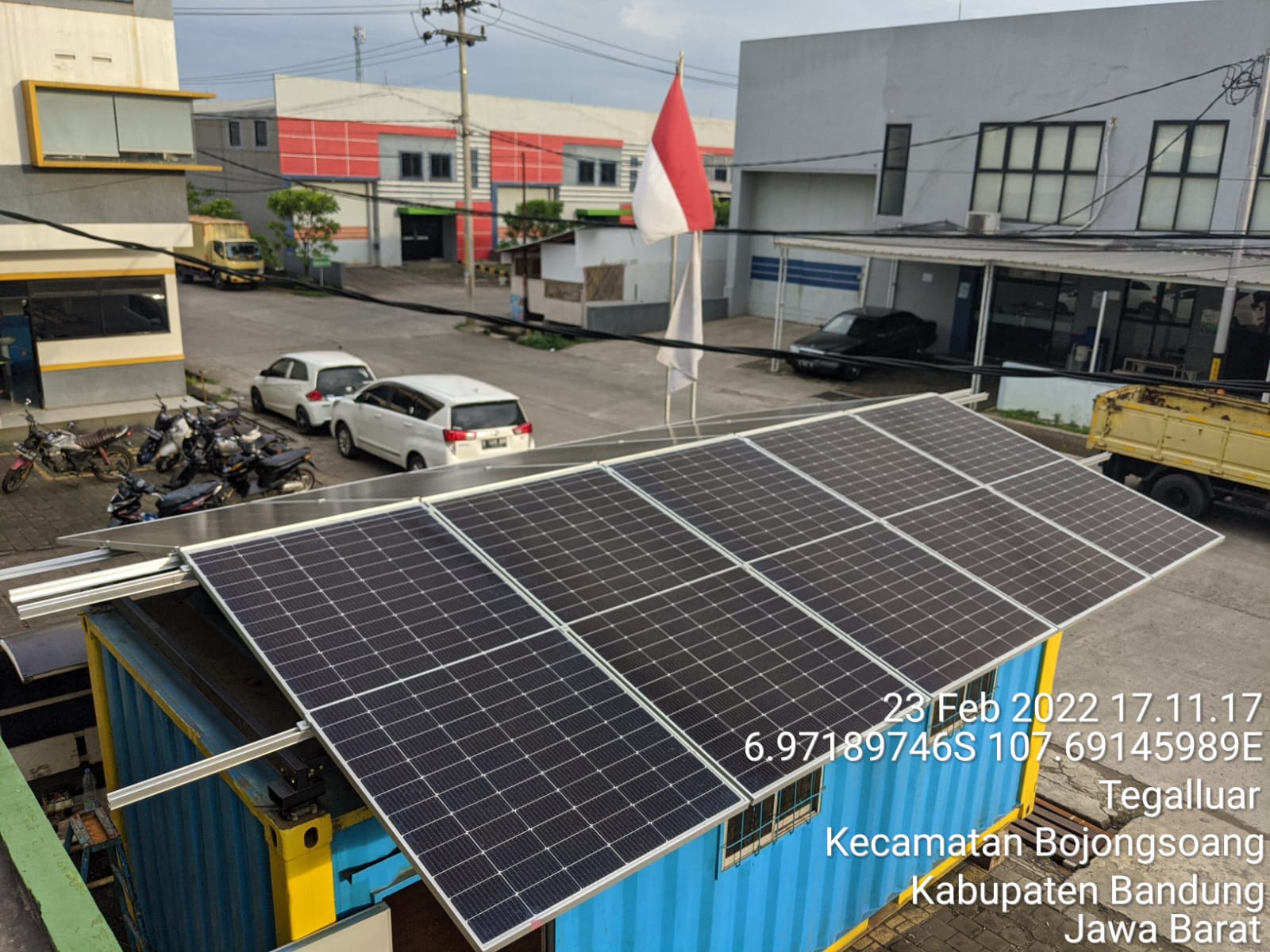 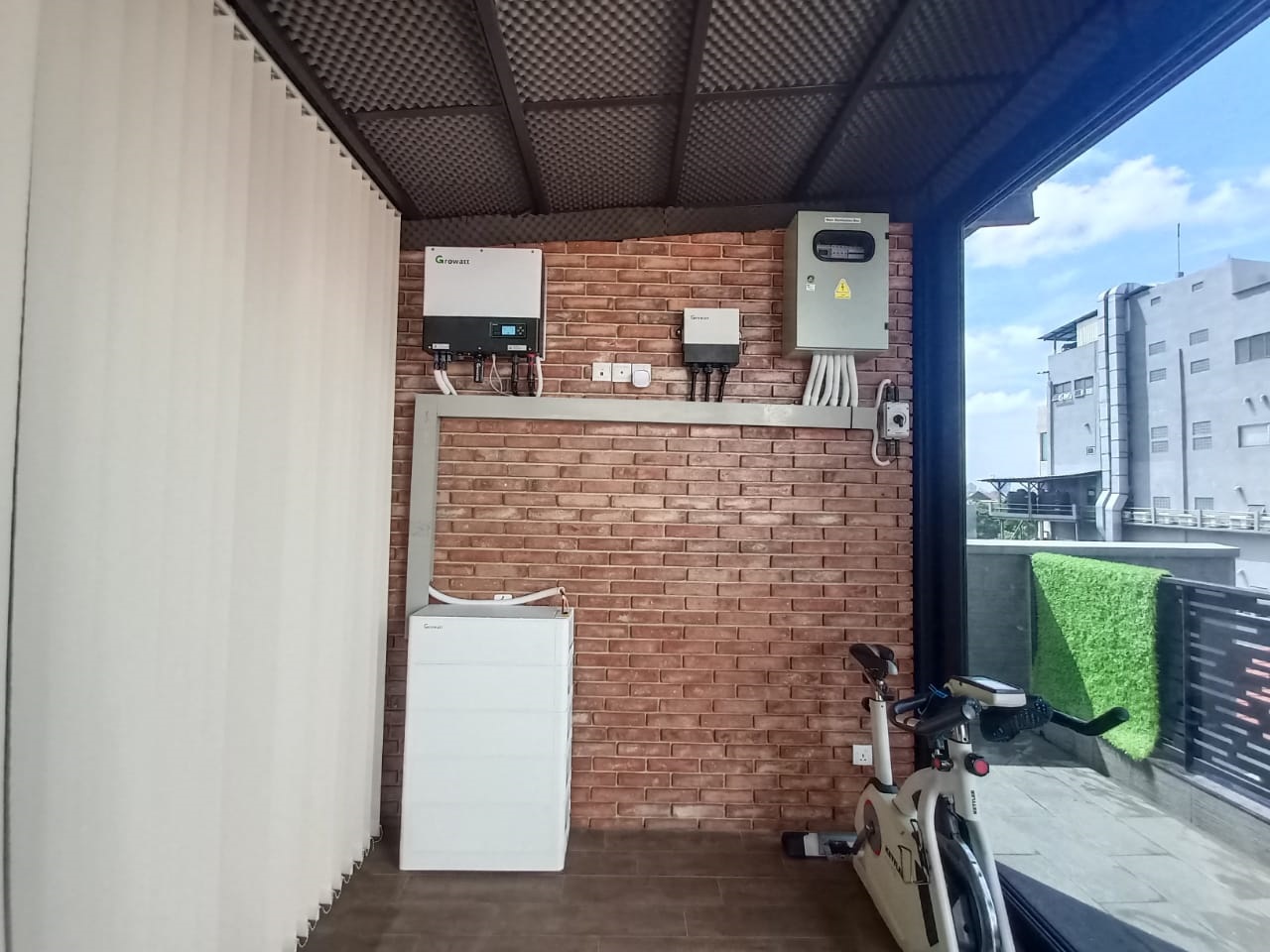 SAPAN, BANDUNG – 5 KWP OFFGRID
KELAPA GADING – HYBRID 5 KW
18
OUR PORTOFOLIO
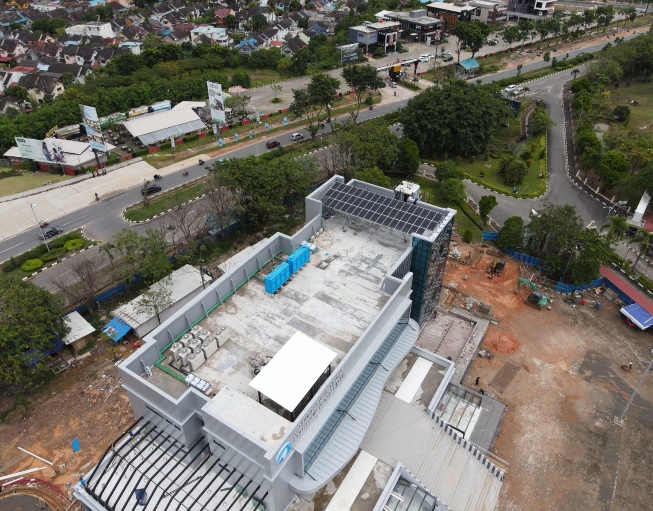 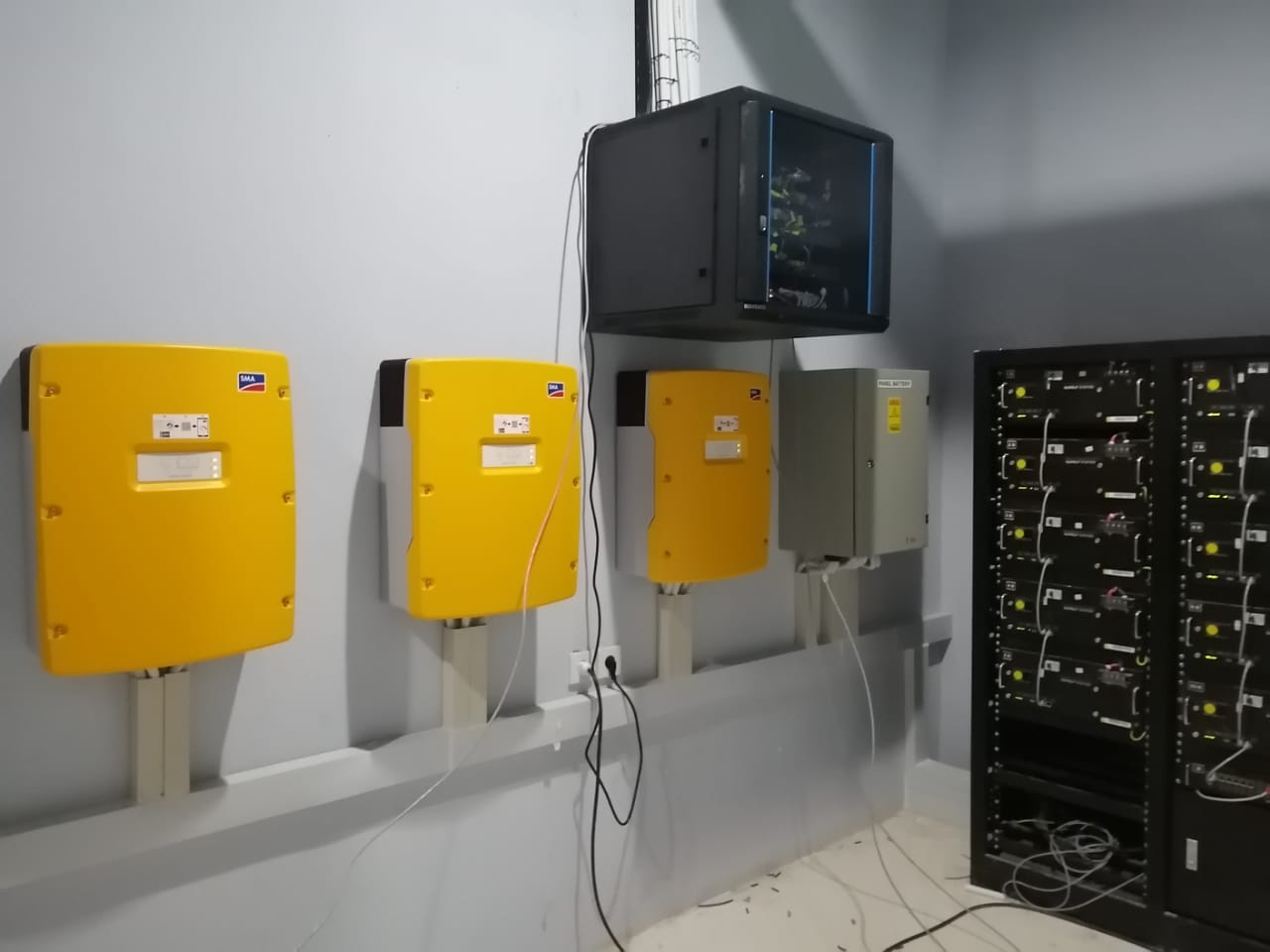 Batam – Hybrid 17 kWp, SMA System
19
OUR PORTOFOLIO
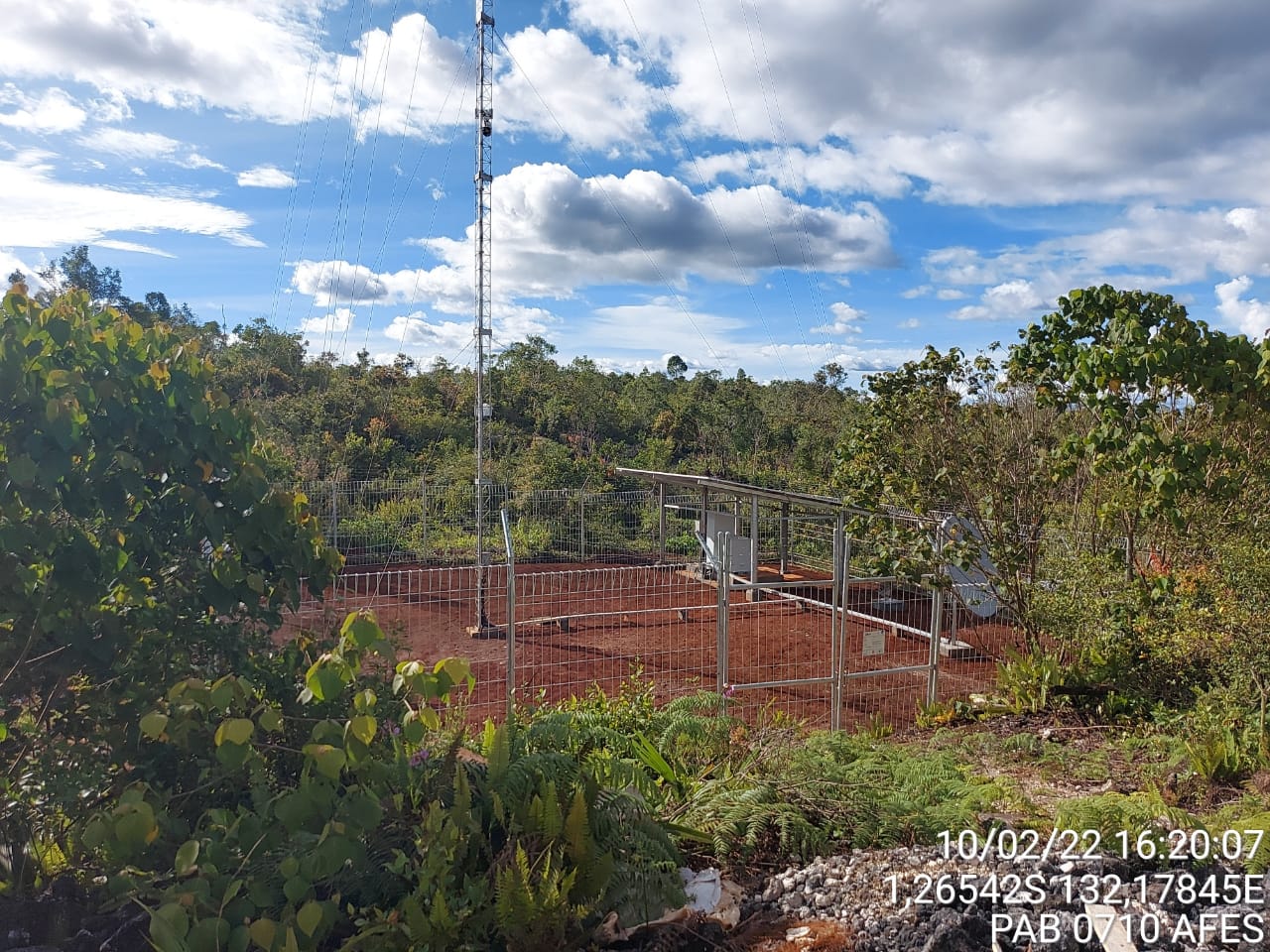 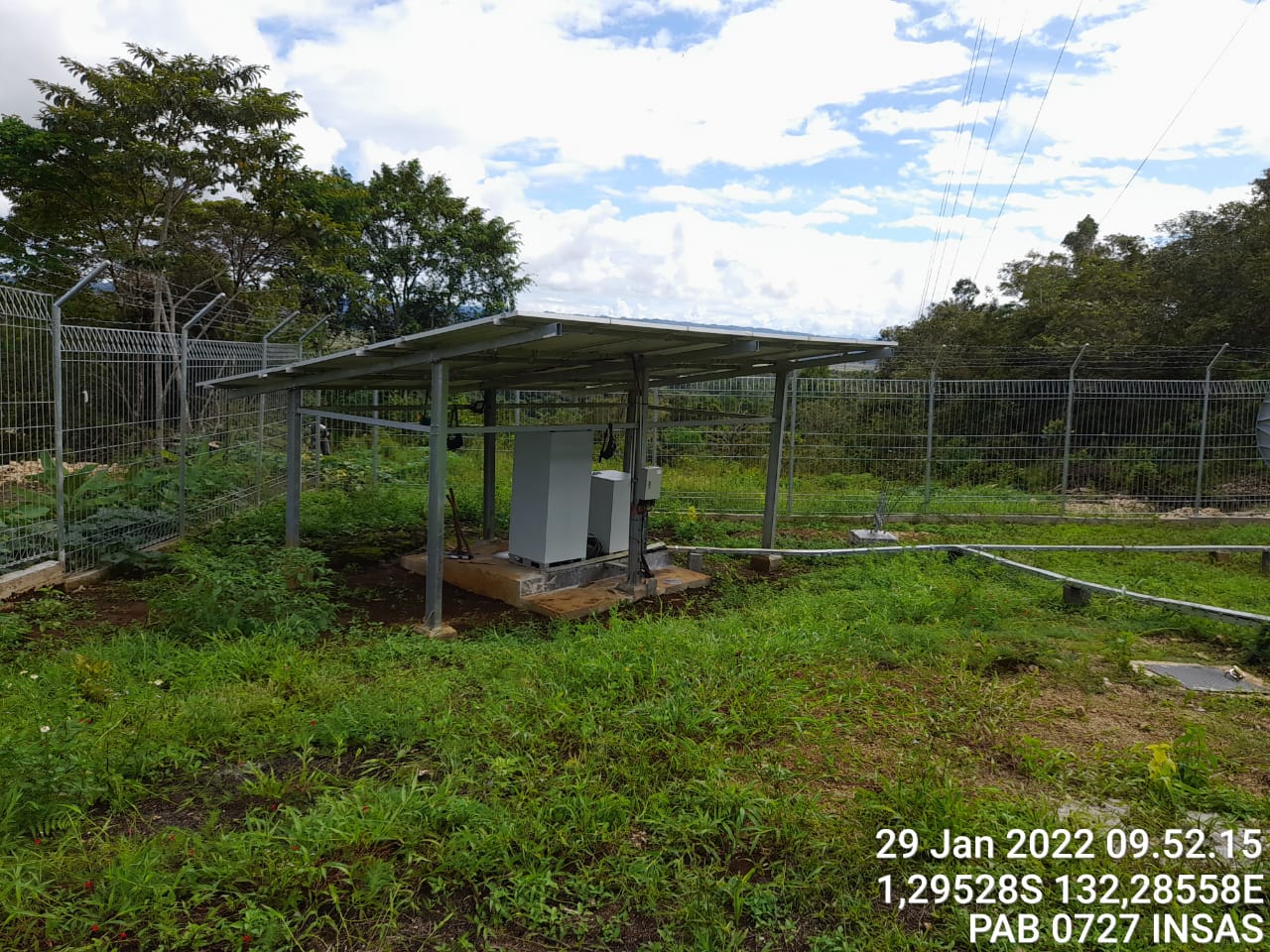 Solar Power for BTS – Papua, Insas
Solar Power for BTS – Papua, Afes
20
OUR PORTOFOLIO
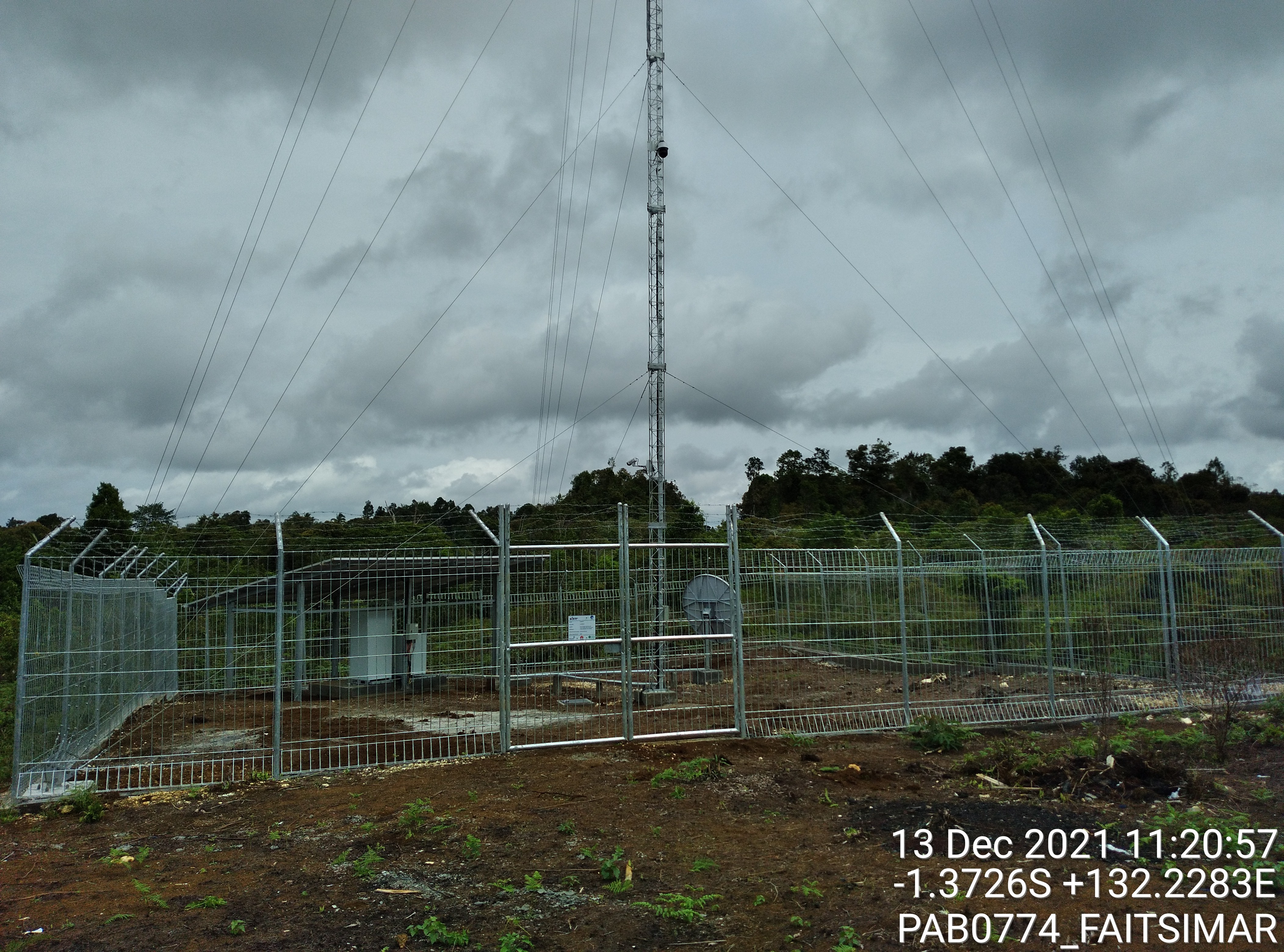 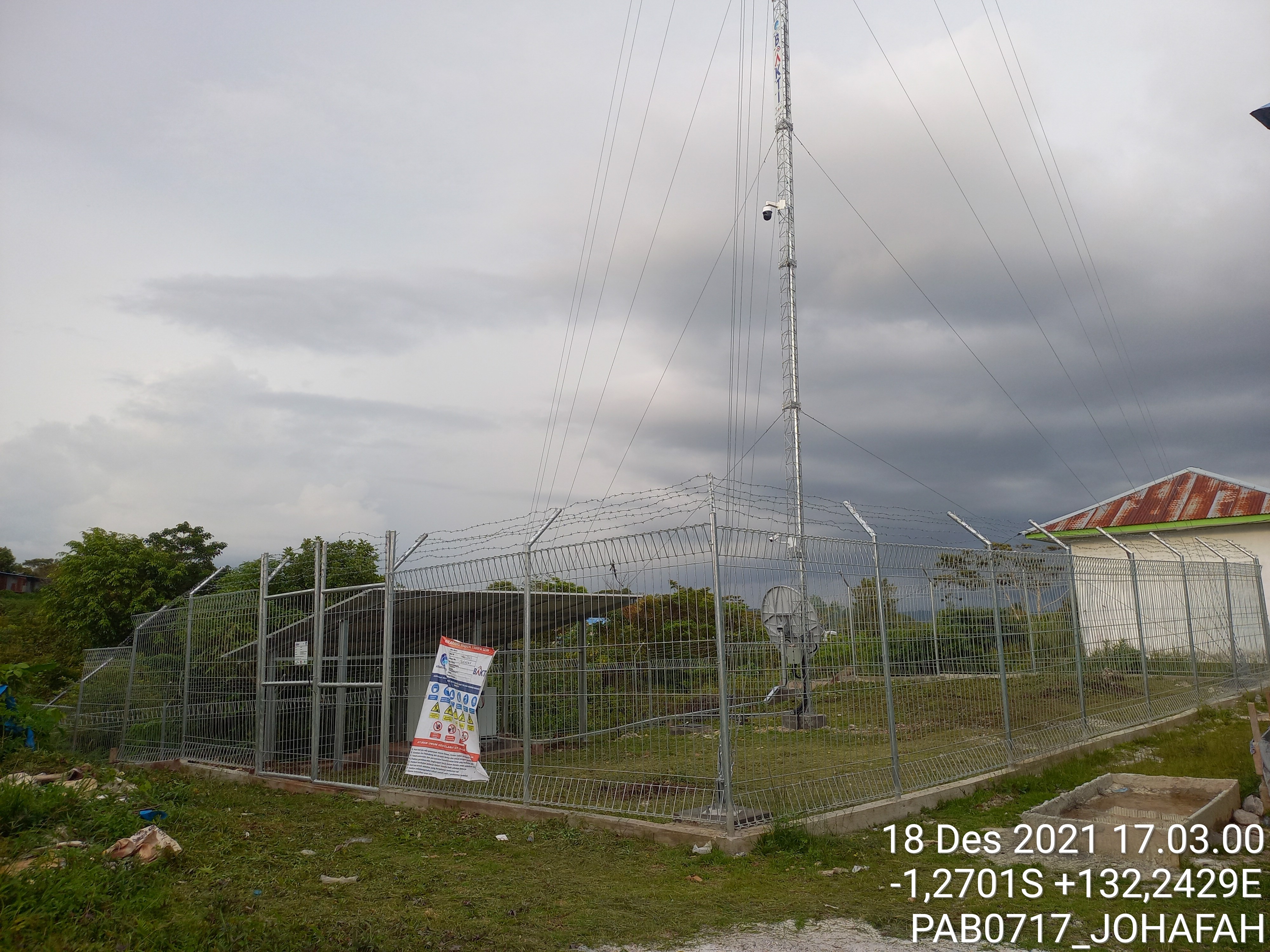 Solar Power for BTS – Papua, Johafah
Solar Power for BTS – Papua, Faitsimar
21
OUR PORTOFOLIO
Lokasi :
Desa Buluh Merindu
Desa Buluk Jegara
Desa Lalang Ingar
Desa Melingkat
Desa Mengkirai
Desa Pakak
Desa Sungai Buaya
Desa Sungai Sintang
Desa Tanjung Putar
Desa Tertung Mau
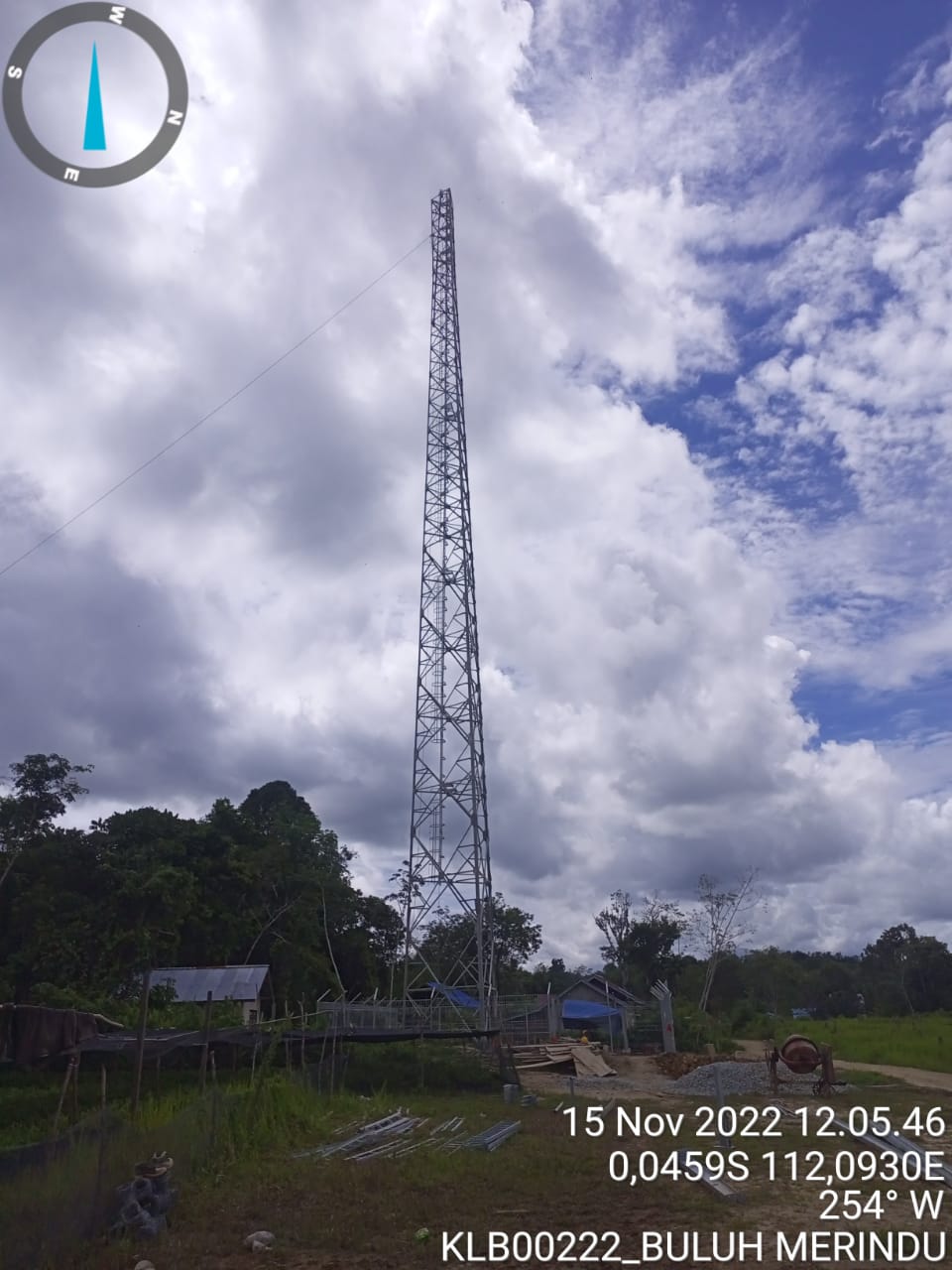 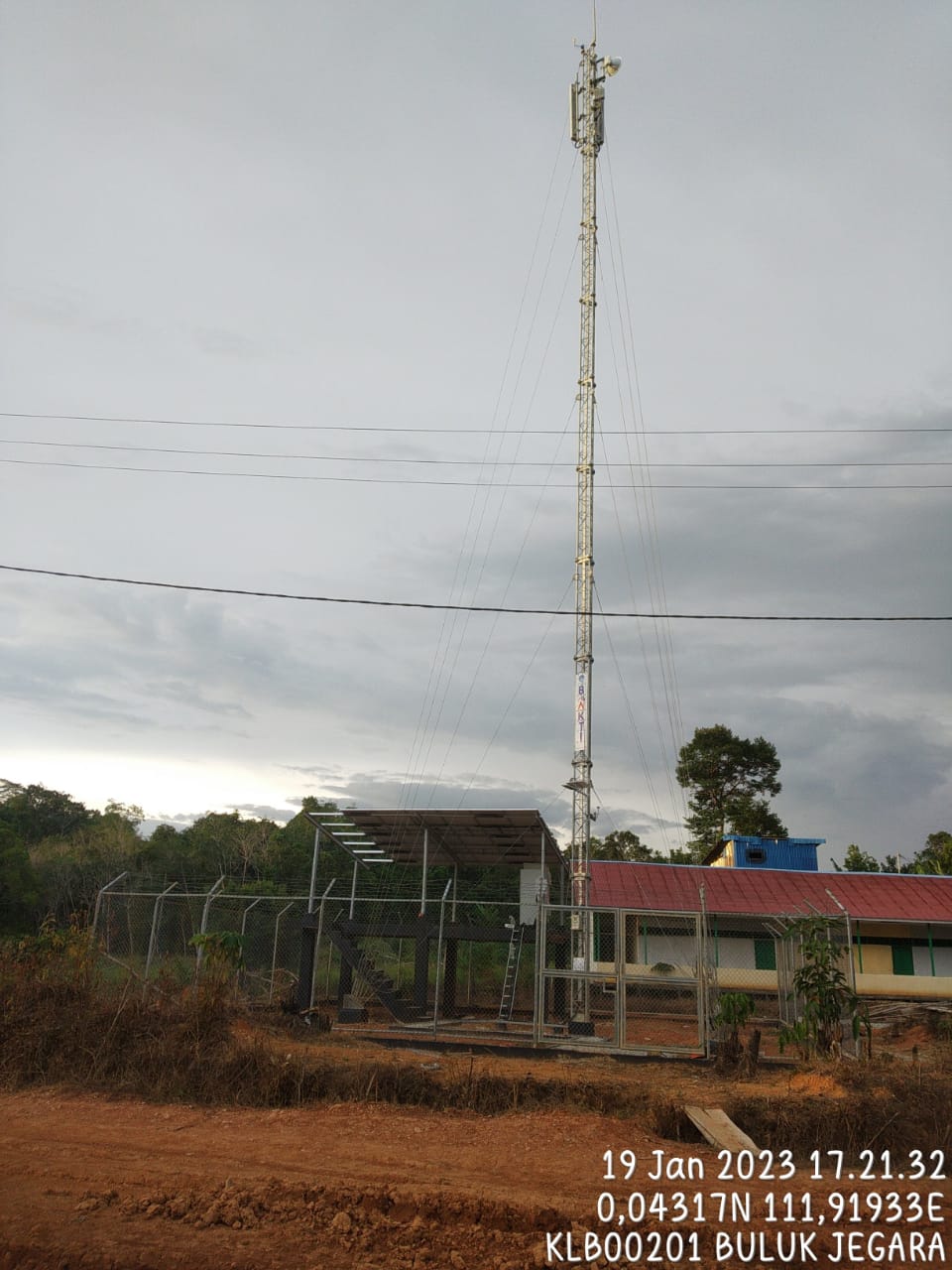 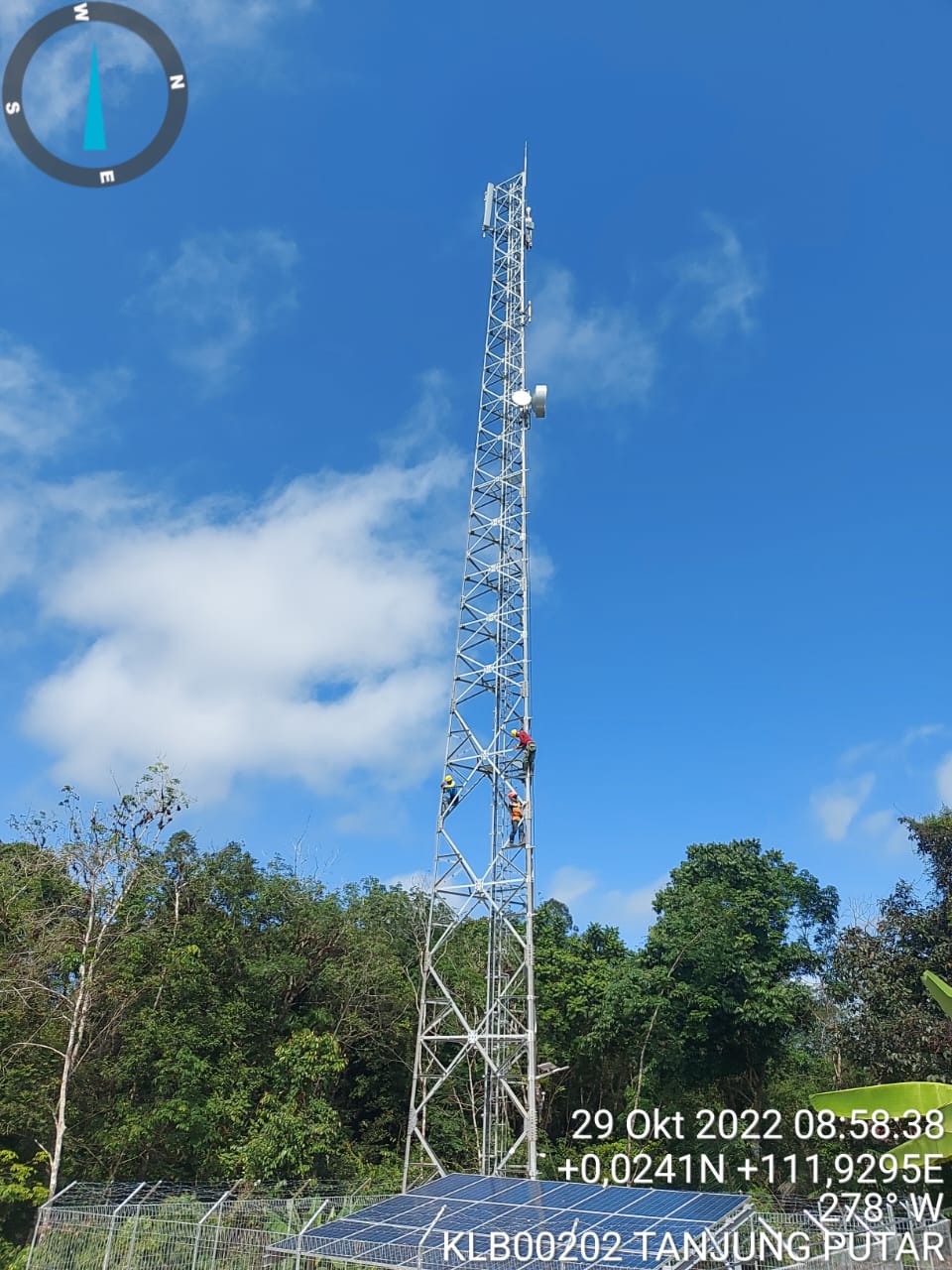 BTS Erection and Power – Kalimantan Tengah
22
OUR PORTOFOLIO
Lokasi :
Desa Buluh Merindu
Desa Buluk Jegara
Desa Lalang Ingar
Desa Melingkat
Desa Mengkirai
Desa Pakak
Desa Sungai Buaya
Desa Sungai Sintang
Desa Tanjung Putar
Desa Tertung Mau
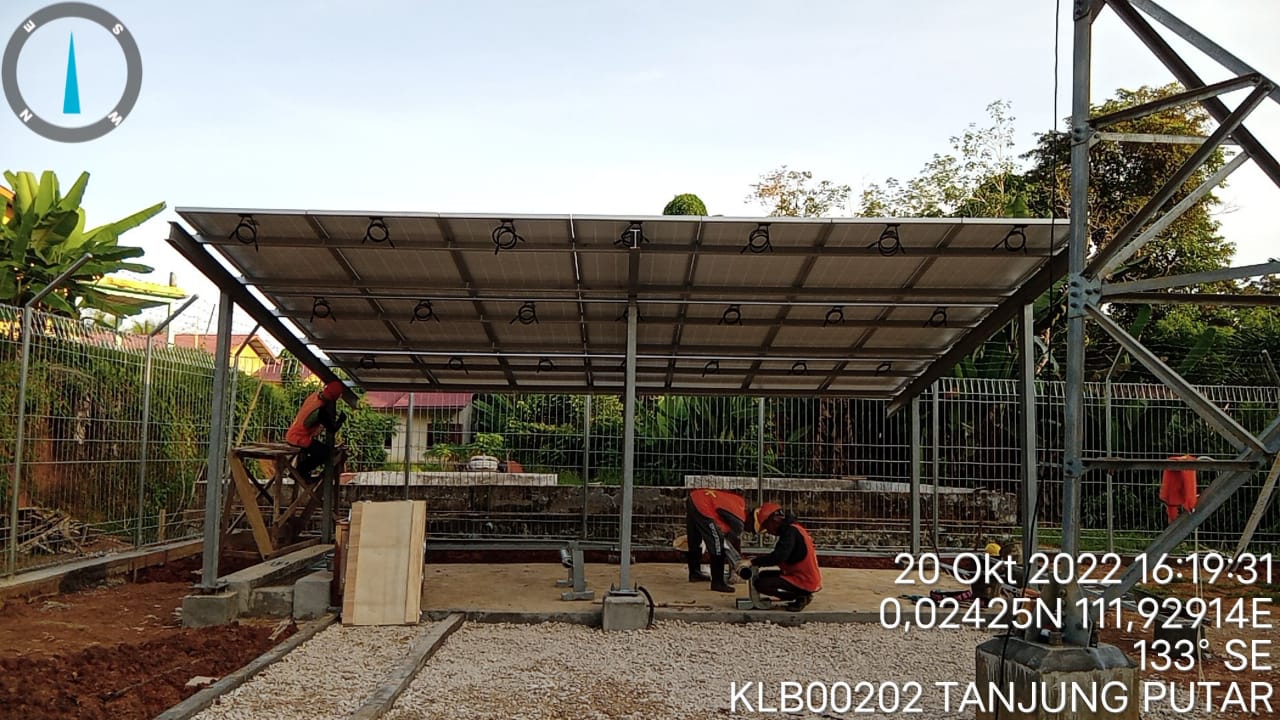 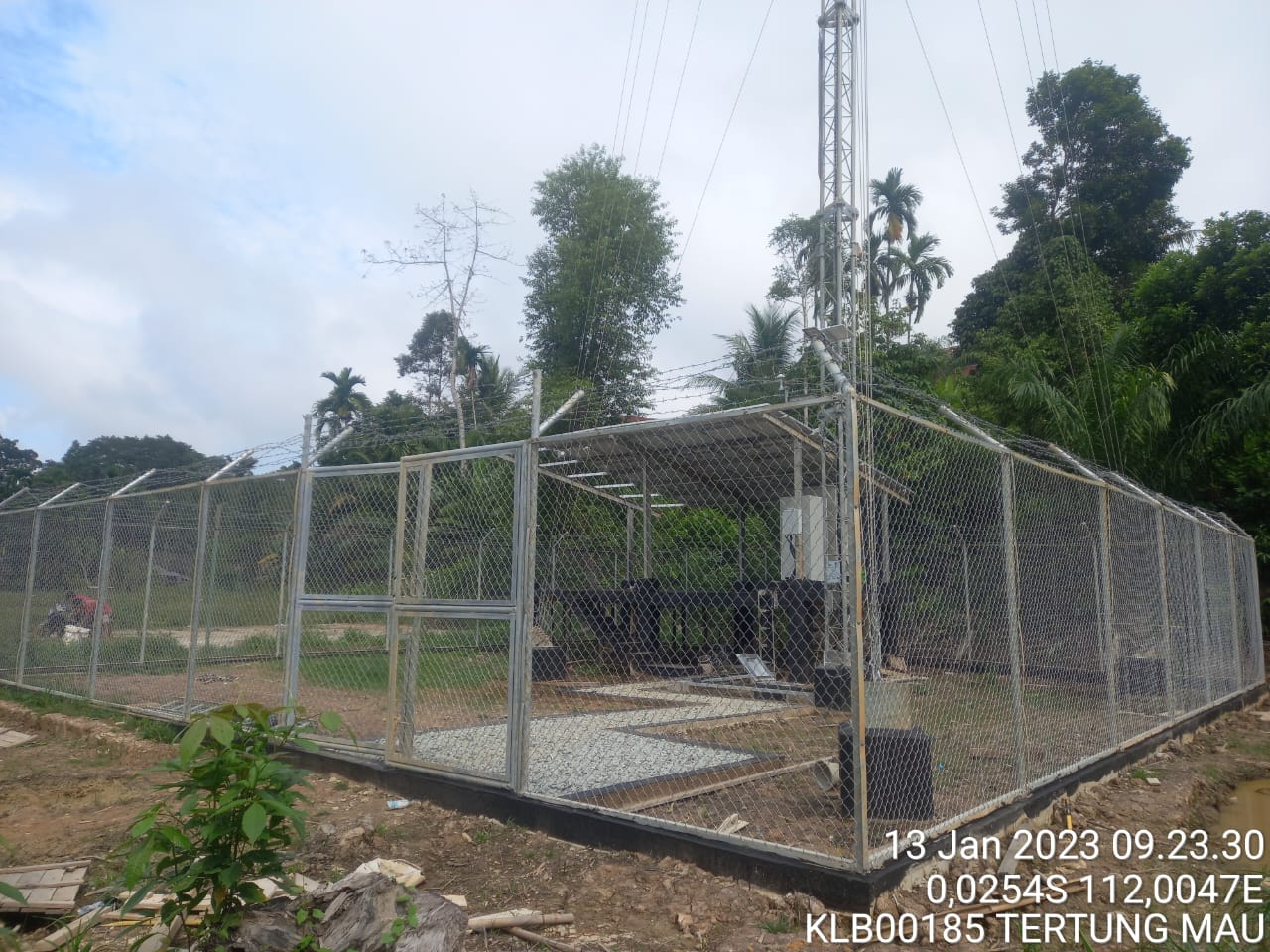 BTS Erection and Power – Kalimantan Tengah
23
OUR PORTOFOLIO
Produksi Panel Box + Wirring
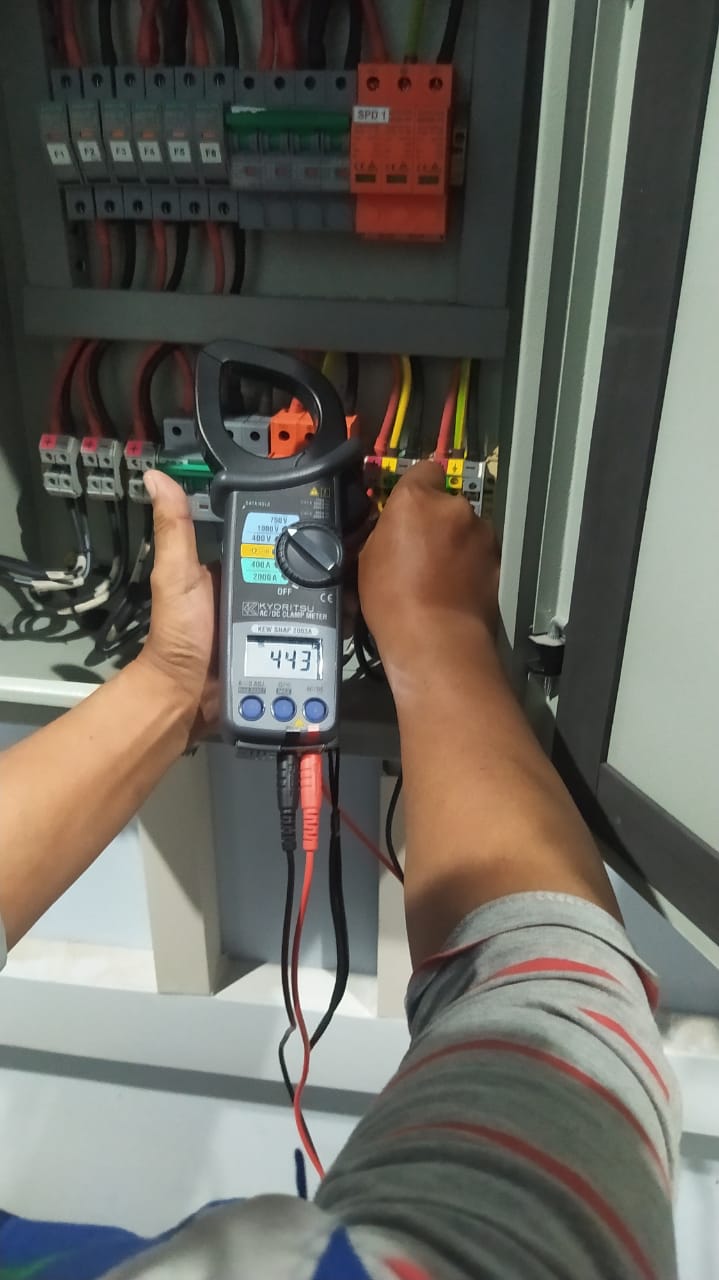 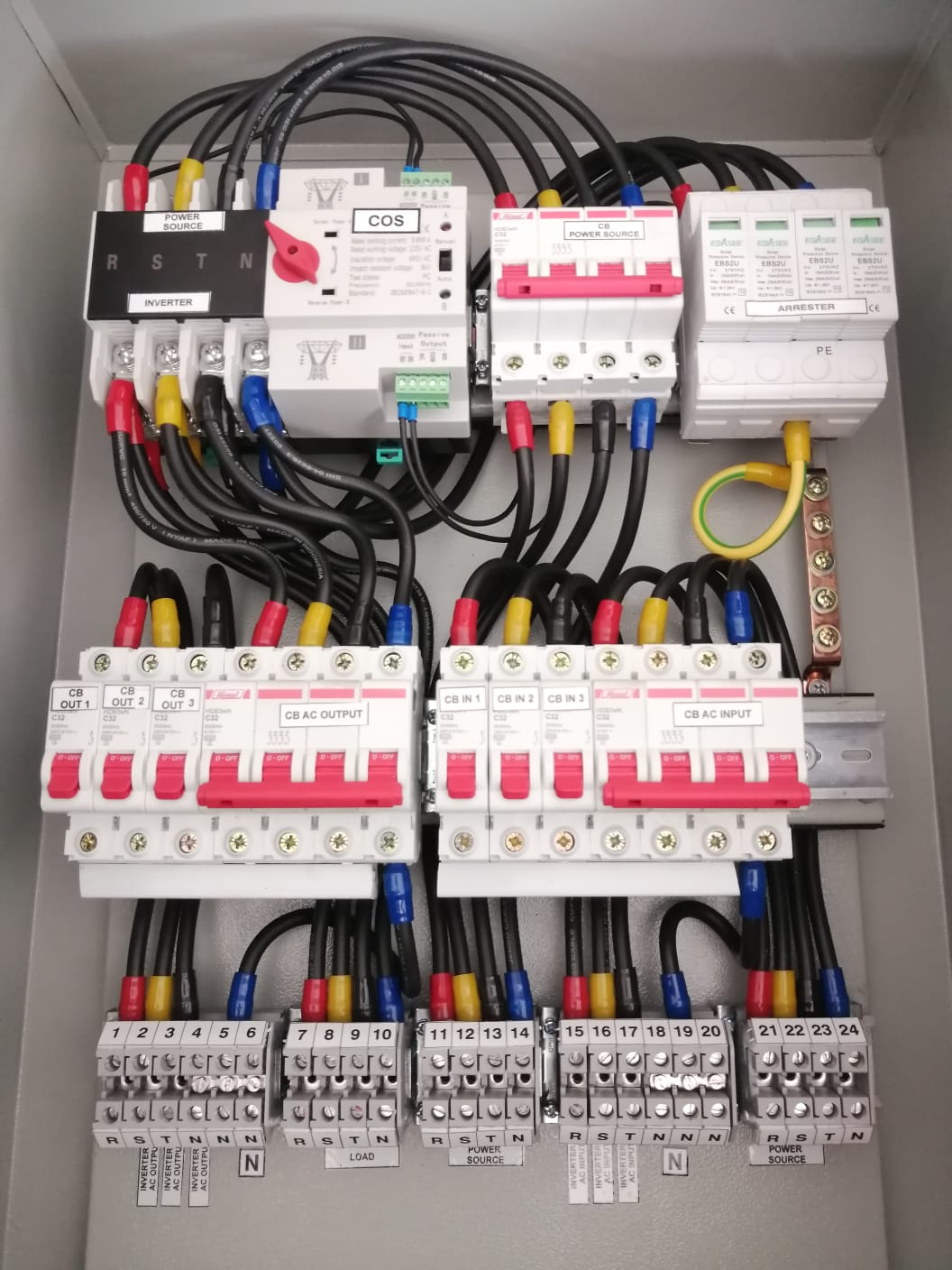 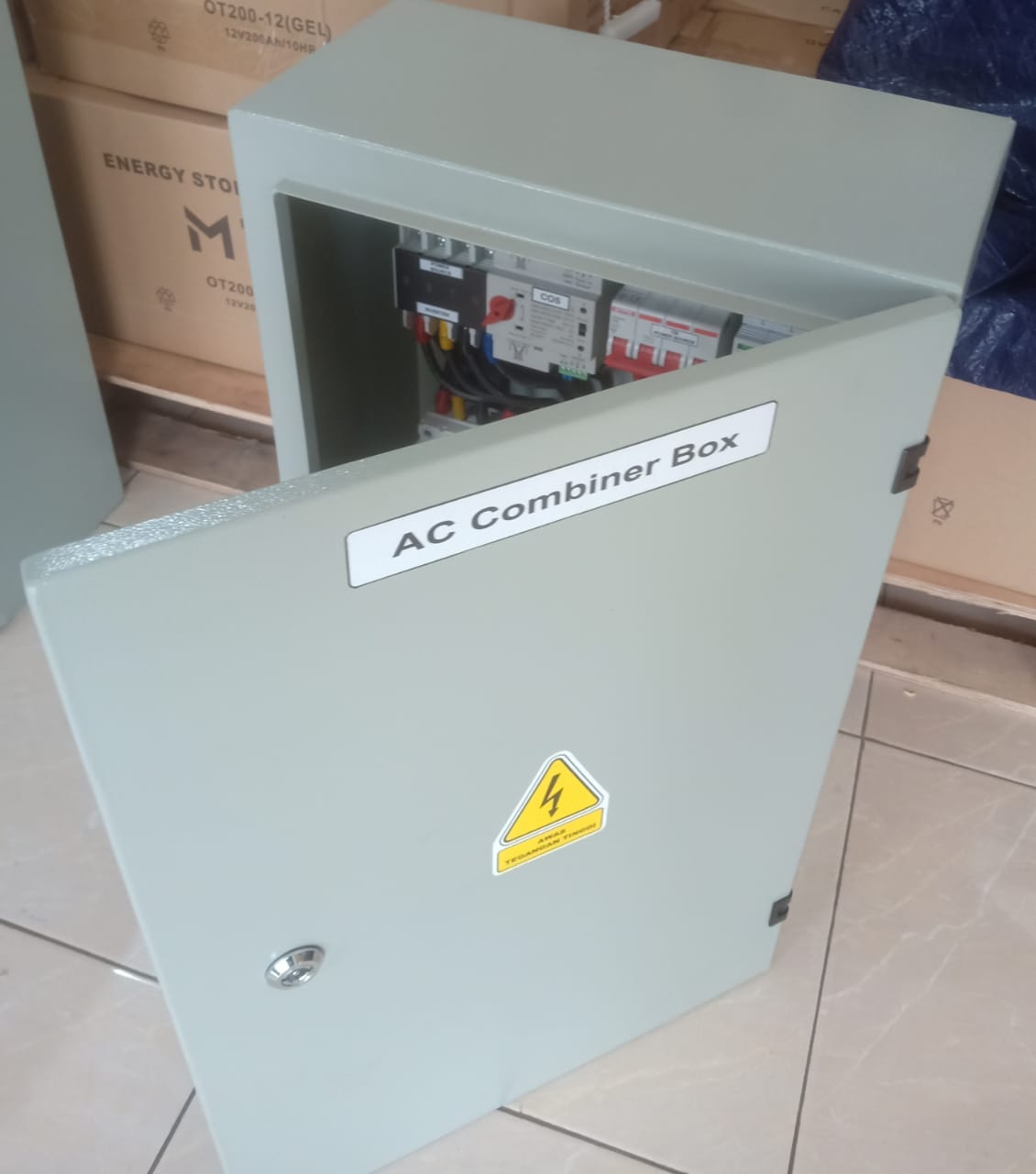 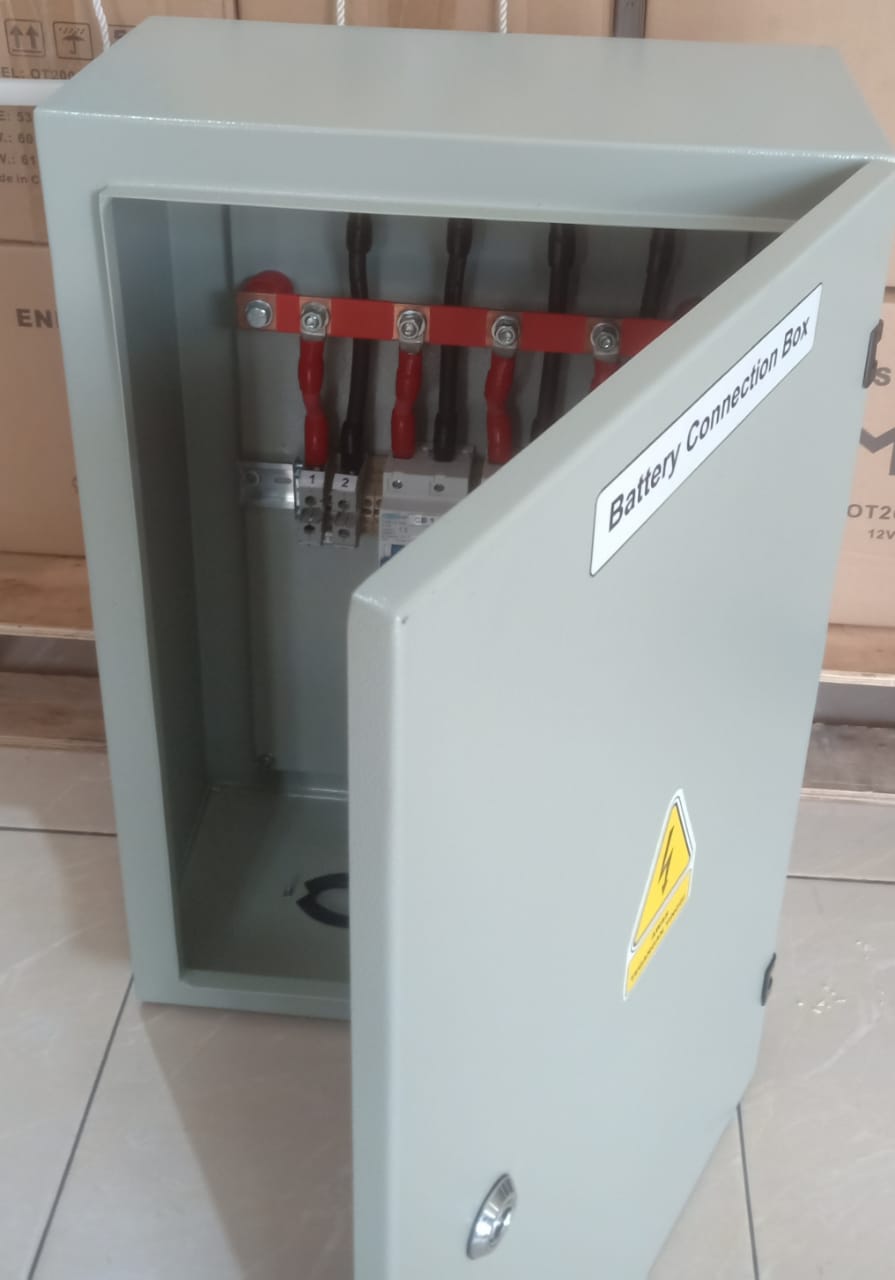 24
OUR PORTOFOLIO
Lokasi :
Desa Buluh Merindu
Desa Buluk Jegara
Desa Lalang Ingar
Desa Melingkat
Desa Mengkirai
Desa Pakak
Desa Sungai Buaya
Desa Sungai Sintang
Desa Tanjung Putar
Desa Tertung Mau
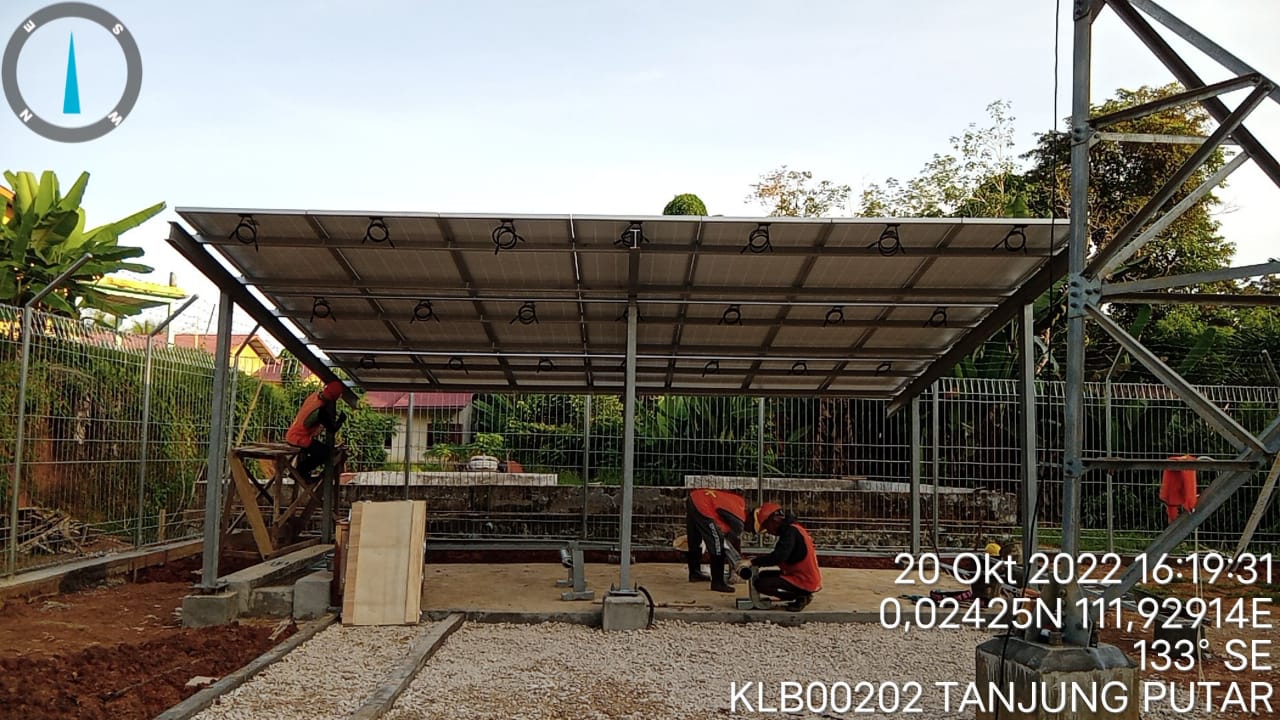 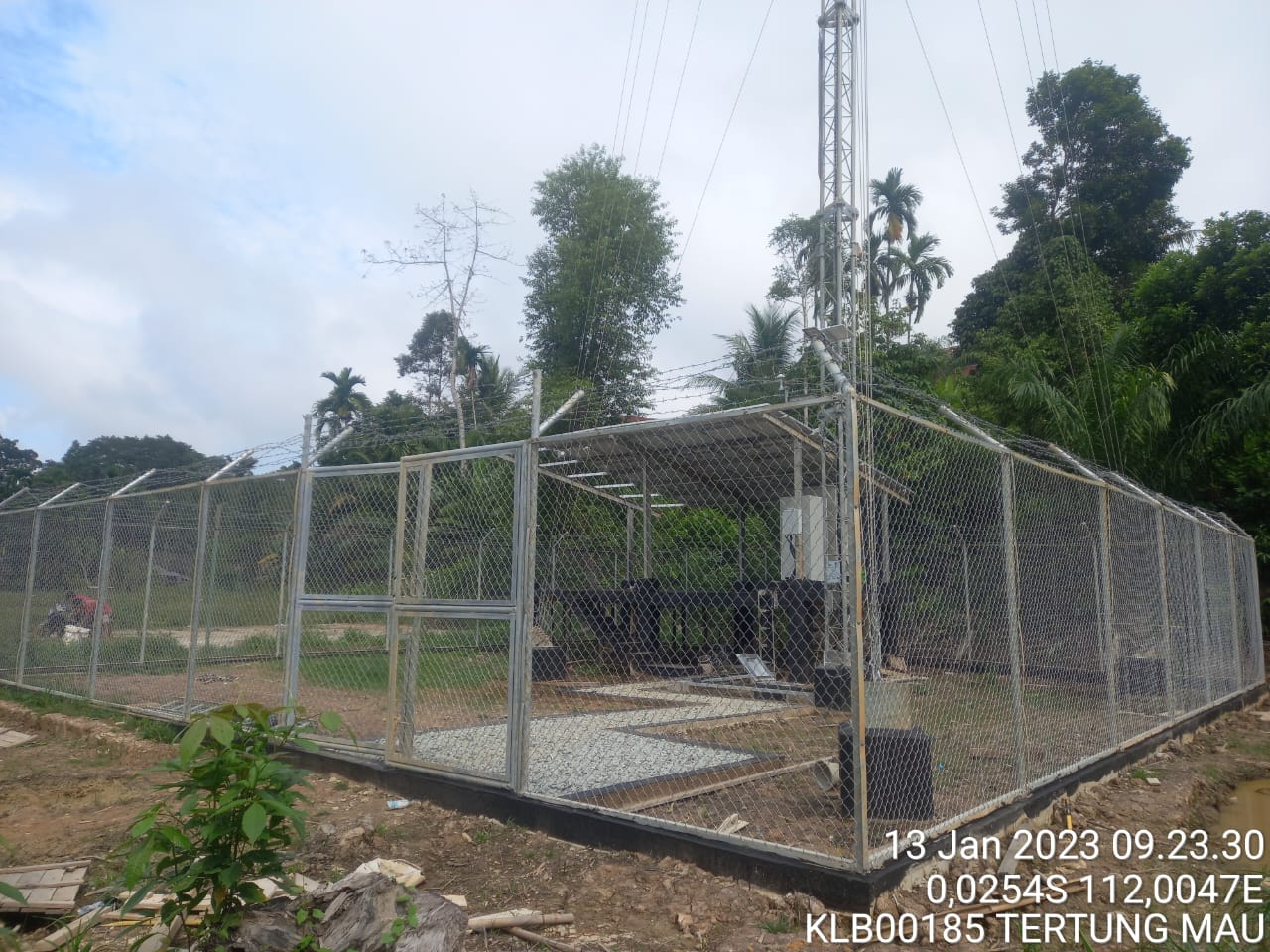 BTS Erection and Power – Kalimantan Tengah
25
Our PortFolio
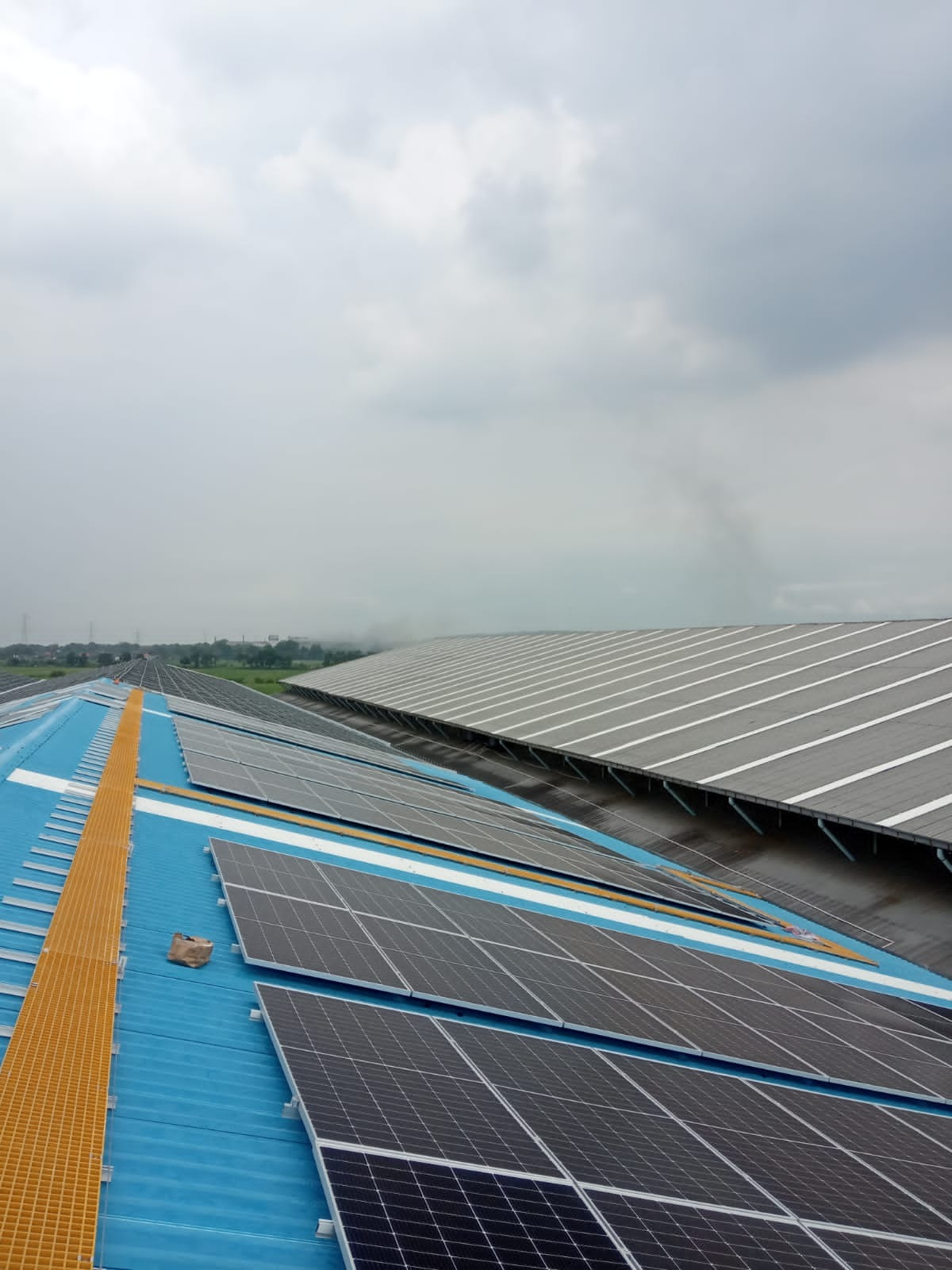 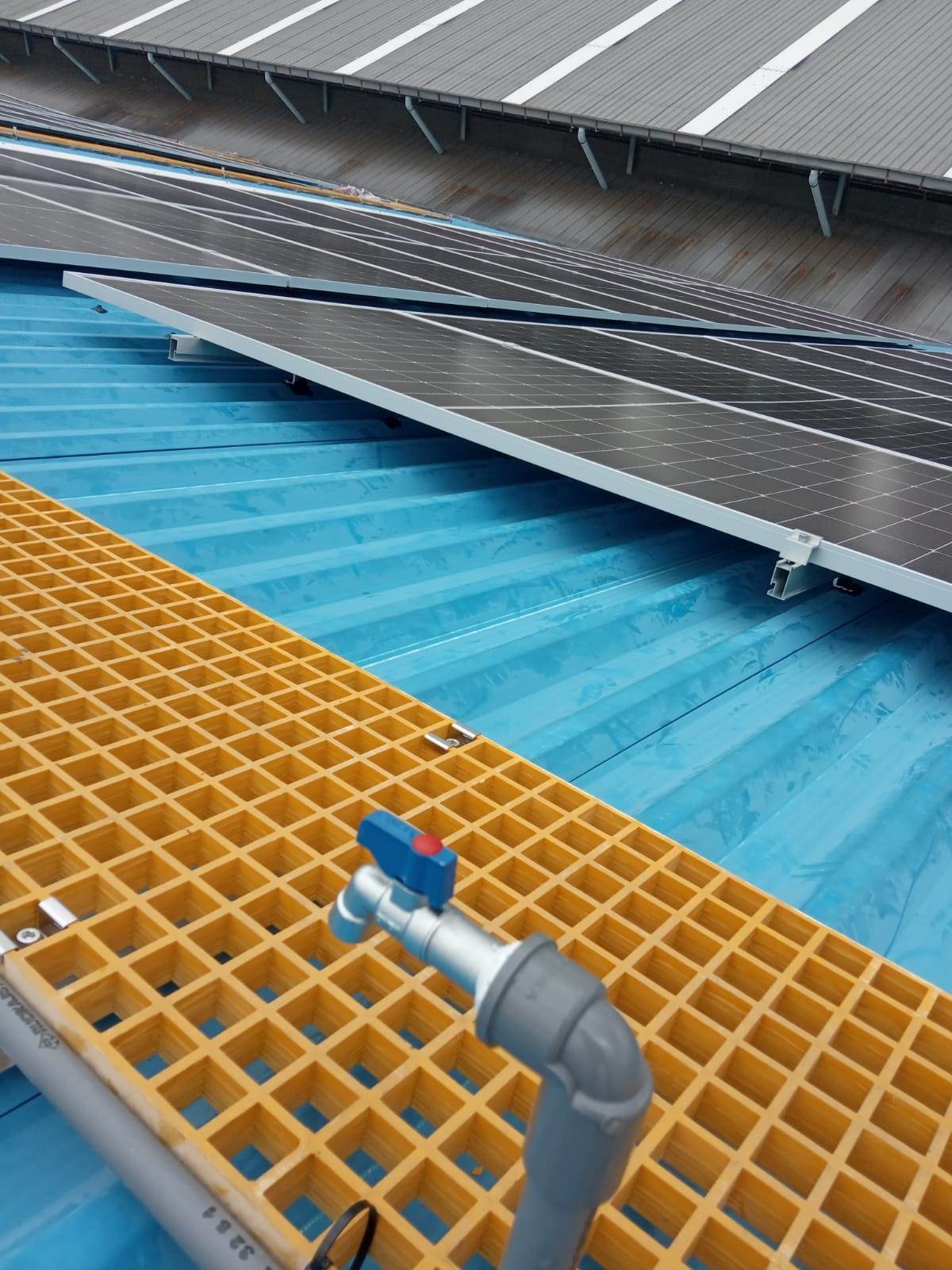 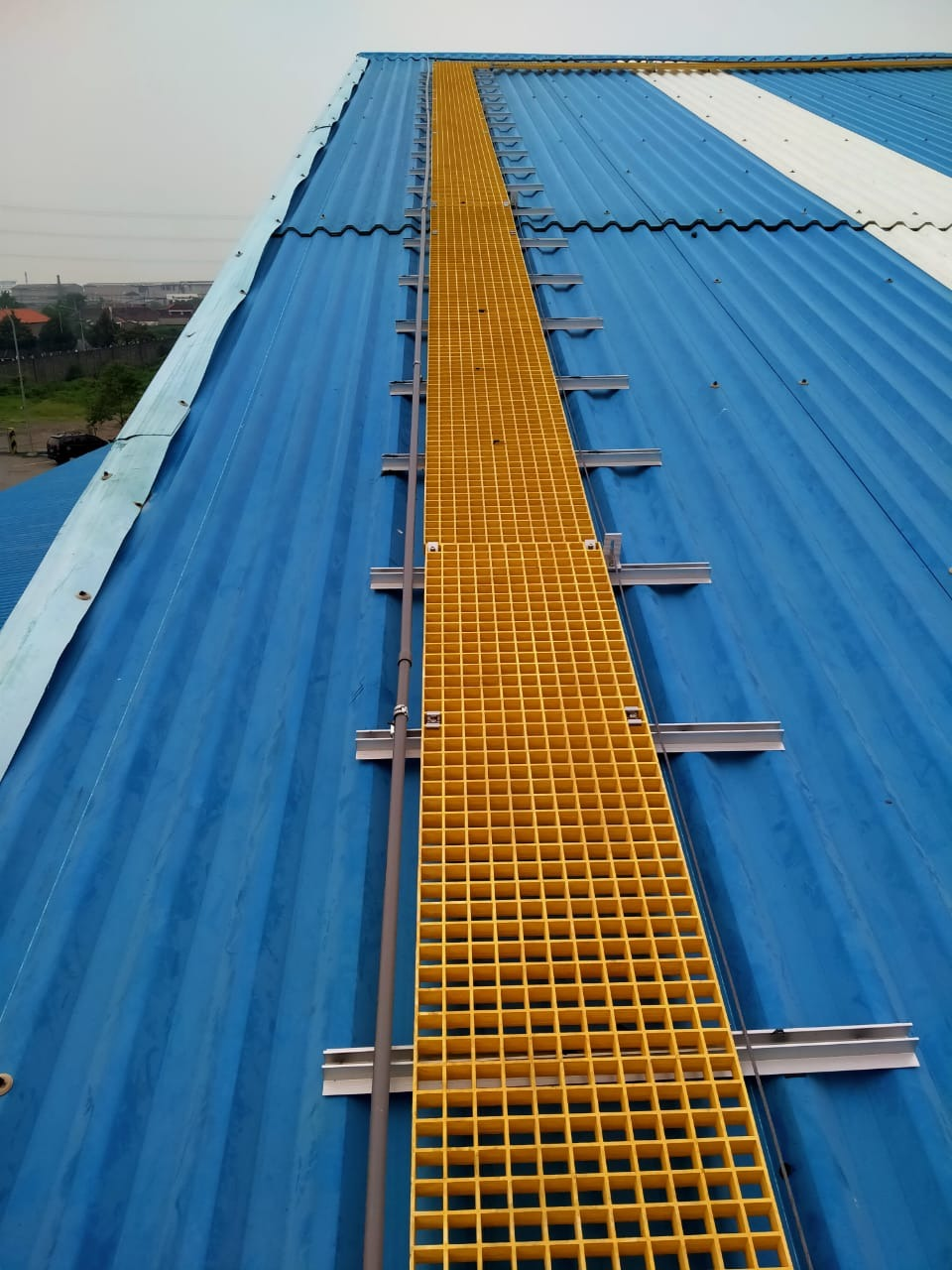 2 MWp Bogor 
Jawa Barat
26
Want big impact?
USE BIG BREAKTHROUGH
27
THANKS!
Any questions?
You can find me at
Instagram @gosuryaenergi 
Email : koko.antonio@gosurya.co.id
28